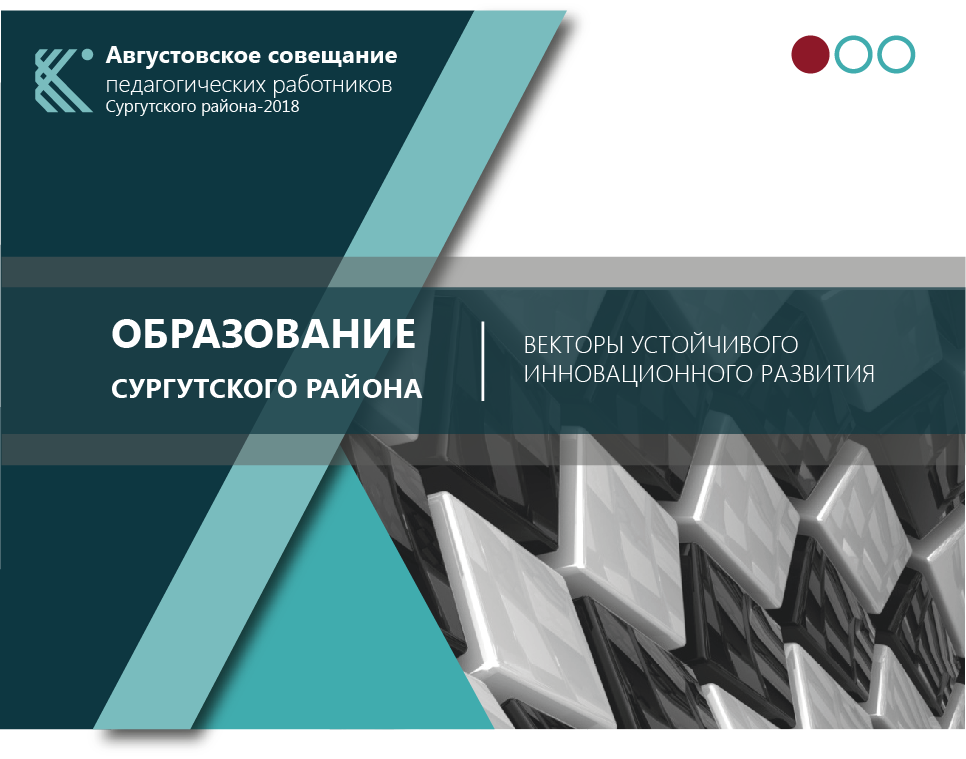 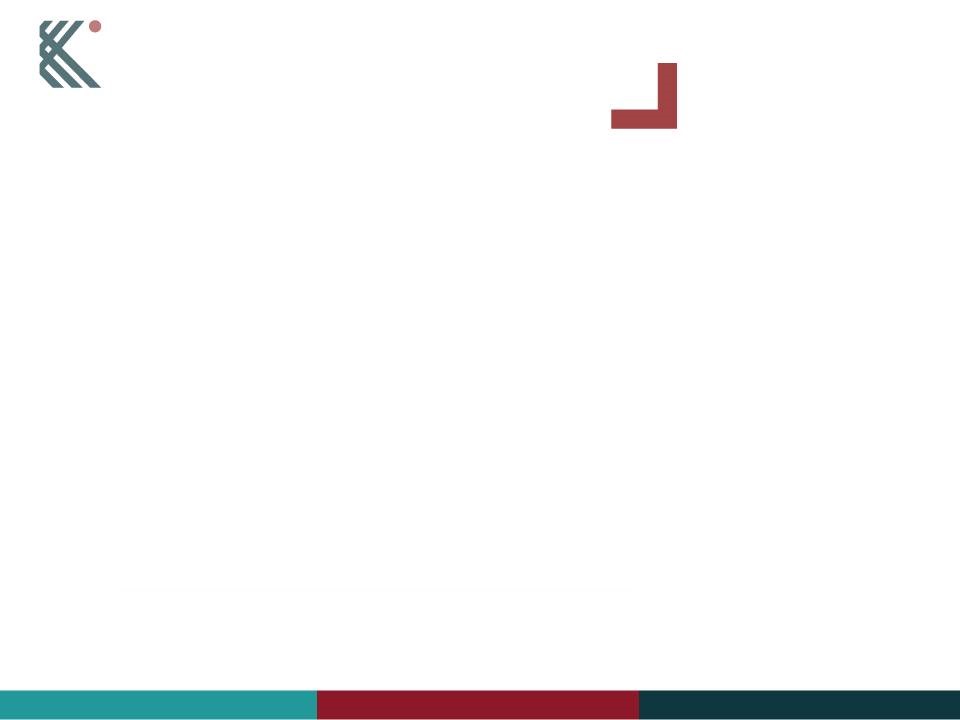 СТРАТЕГИЧЕСКИЕ ЦЕЛИ И ЗАДАЧИ
Указ подписан «в целях осуществления прорывного научно-технологического и социально-экономического развития РФ, увеличения численности населения страны, повышения уровня жизни граждан, создания комфортных условий для их проживания, а также условий и возможностей для самореализации и раскрытия таланта каждого человека».
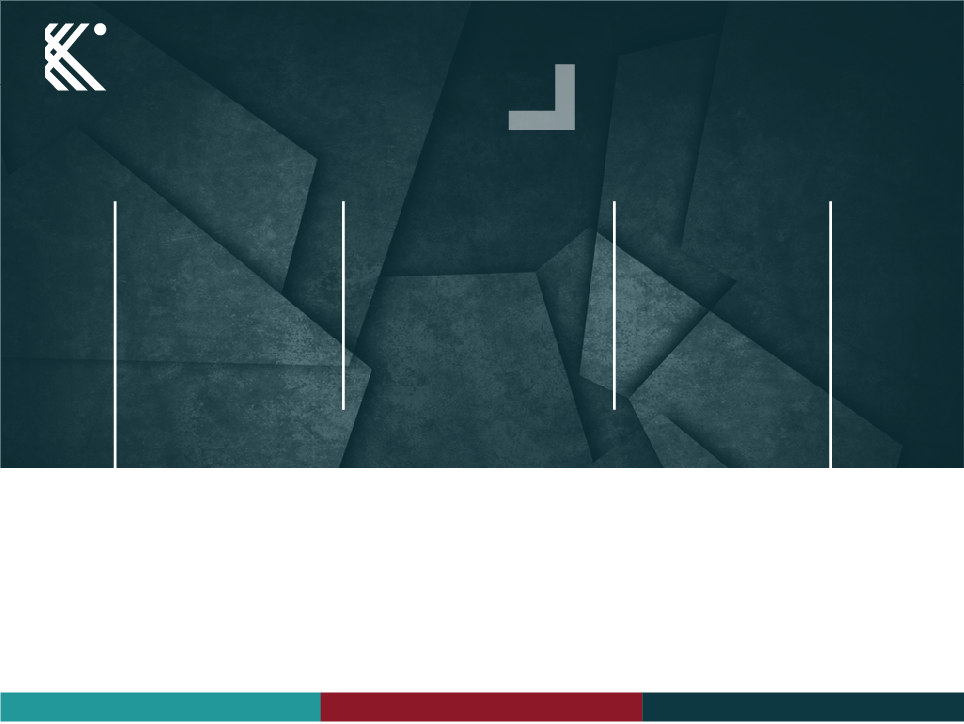 СЕТЬ ОБРАЗОВАТЕЛЬНЫХ ОРГАНИЗАЦИЙ РАЙОНА
1 организацийдополнительного образования
30 детских садов
21 школа
филиала
филиала
04
05
52 образовательные организации

25 085 обучающихся
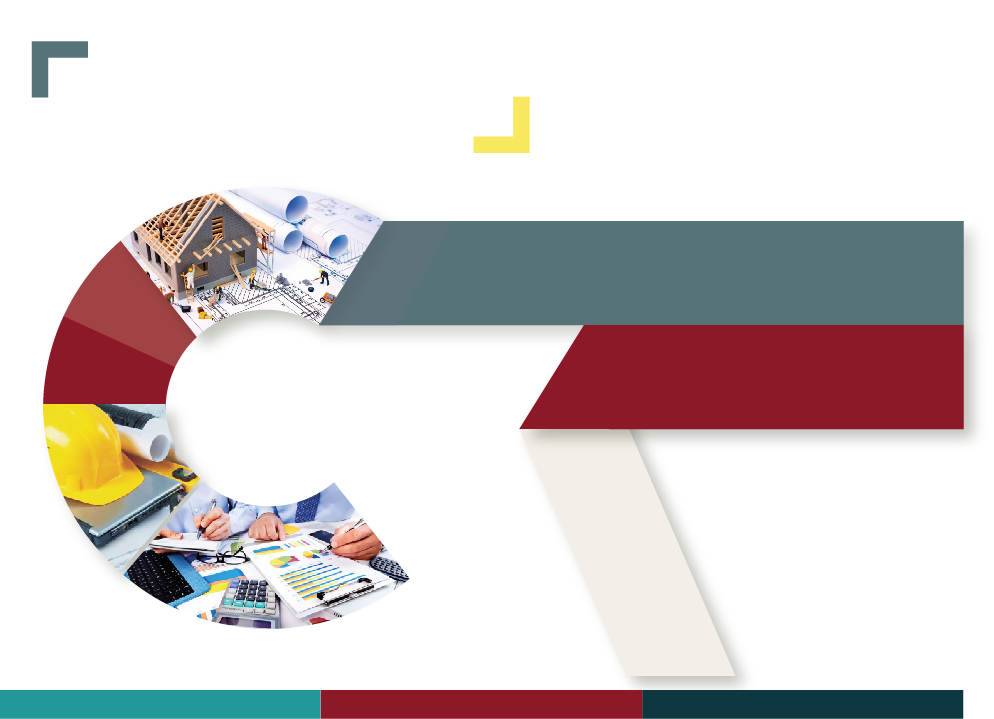 НАЦИОНАЛЬНЫЙ ПРОЕКТ «РАЗВИТИЕ ОБРАЗОВАНИЯ»
Обеспечение глобальной конкурентоспособности российского образования, вхождение РФ в число 10 ведущих стран мира по качеству образования
Воспитание гармонично развитой и   социально ответственной личности на основе духовно-нравственных ценностей народов РФ, исторических и культурных традиций
ц е л и
СРОК РЕАЛИЗАЦИИ 31.12.2024
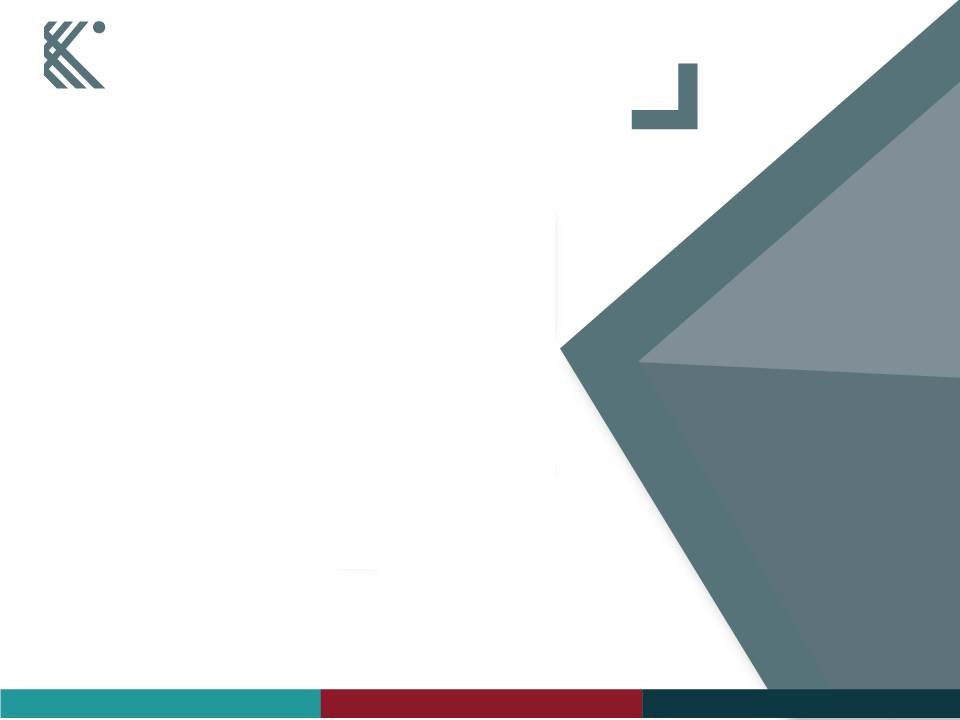 РЕАЛИЗУЕМЫЕ ПРОЕКТЫ
01
СОВРЕМЕННАЯ ШКОЛА
02
УСПЕХ КАЖДОГО РЕБЕНКА
Национальный проект
ДЕМО
Г
Р
АФИ
Я
03
СОВРЕМЕННЫЕ РОДИТЕЛИ
04
ЦИФРОВАЯ ШКОЛА
«Старшее поколение»
05
«Укрепление общественного здоровья»
УЧИТЕЛЬ БУДУЩЕГО
ПОВЫШЕНИЕ КОНКУРЕНТОСПОСОБНОСТИ РОССИЙСКОГО ВЫСШЕГО ОБРАЗОВАНИЯ
06
«Содействие занятости женщин – создание «яслей»
07
МОЛОДЫЕ ПРОФЕССИОНАЛЫ
08
СОЦИАЛЬНАЯ АКТИВНОСТЬ
09
НОВЫЕ ВОЗМОЖНОСТИ ДЛЯ КАЖДОГО
«Финансовая поддержка семей при рождении детей»
«Новая физическая культура населения»
Национальный проект

«РАЗВИТИЕ ОБРАЗОВАНИЯ»
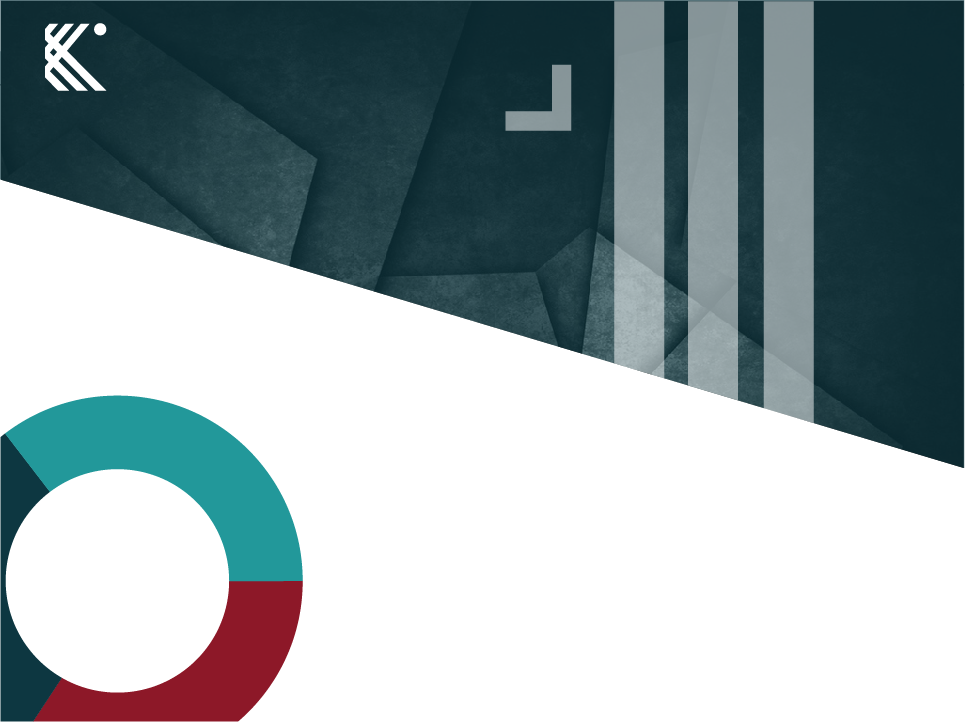 НАЦИОНАЛЬНЫЙ ПРОЕКТ «РАЗВИТИЕ ОБРАЗОВАНИЯ»
«Современная школа»
ПРОЕКТ
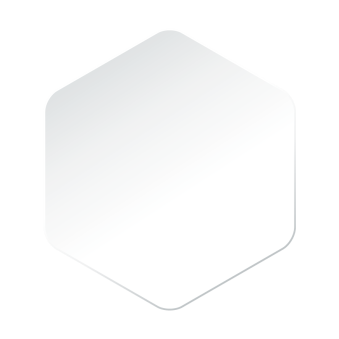 01
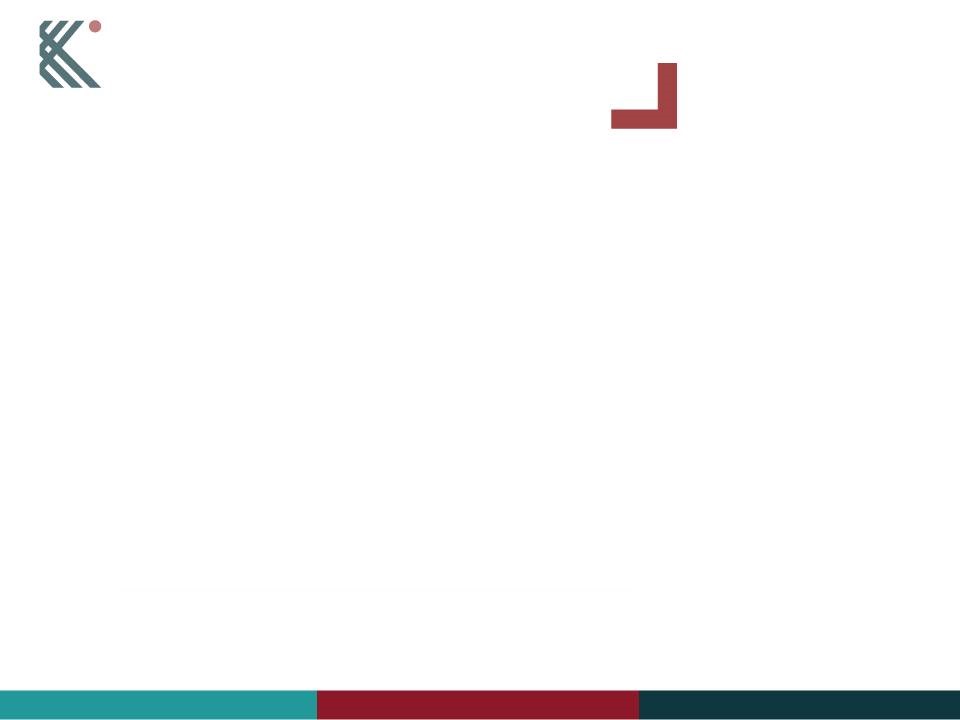 НАЦИОНАЛЬНЫЙ ПРОЕКТ «РАЗВИТИЕ ОБРАЗОВАНИЯ»«СОВРЕМЕННАЯ ШКОЛА»
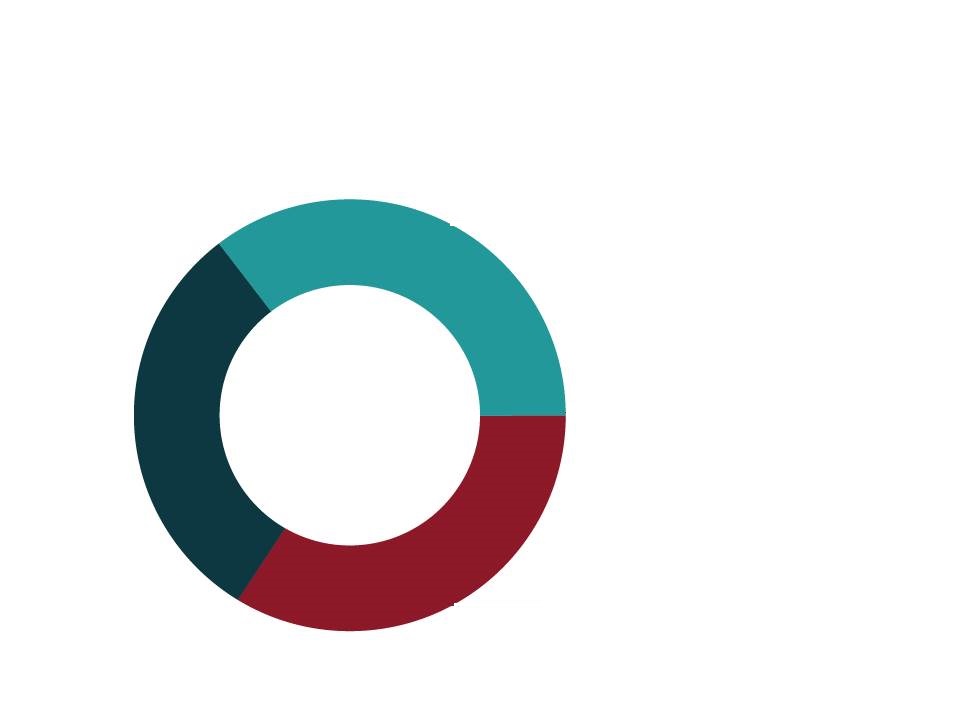 01
Обновление содержания и технологии обучения, в том числе учитывающие особые образовательные потребности обучающихся, включение естественнонаучного цикла предметов с 5класса
05
Реализация комплекса мер, направленного на снижение правонарушений
06
02
Создание безбарьерной среды
Освоение предметов и образовательных модулей на принципах выбора ребенка в сетевой форме
ЗАДАЧИ
07
Внедрение программ дополнительного образования по формированию у обучающихся базовых навыков программирования
03
Ликвидация в ОО3-ей смены
04
08
Обновление МТБ ОО, расположенных в сельской местности
Подготовка педагогических кадров по направлению «Технология»и по обучению детей с инвалидностью и ОВЗ
09
Проект «Урок технологии» на базе детских технопарков
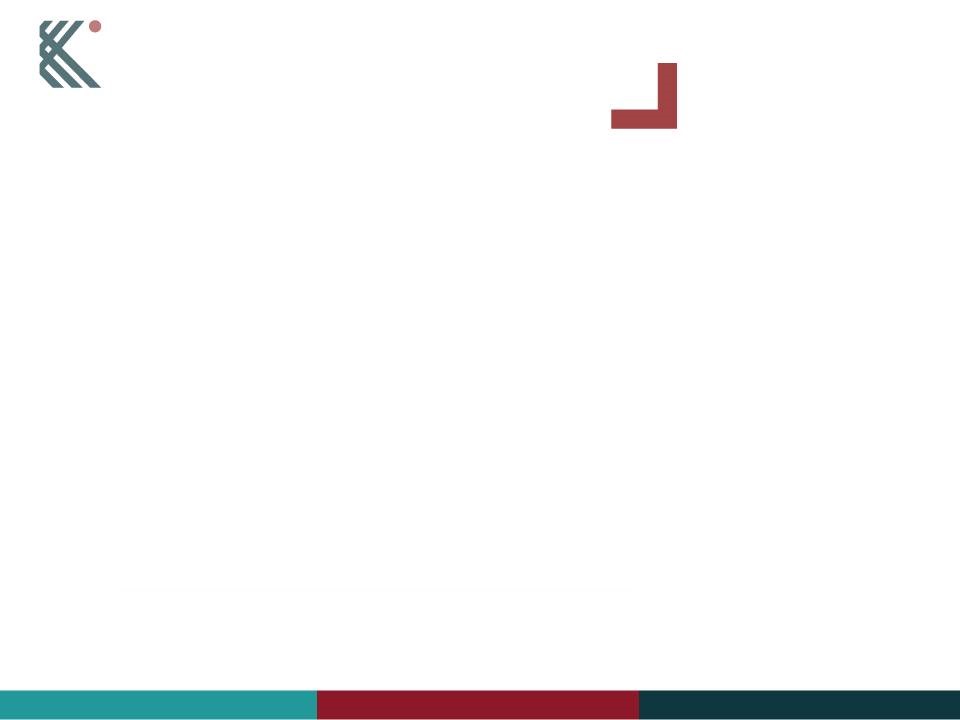 НАЦИОНАЛЬНЫЙ ПРОЕКТ «РАЗВИТИЕ ОБРАЗОВАНИЯ»«СОВРЕМЕННАЯ ШКОЛА»
ПЕРЕХОД НА ОБУЧЕНИЕ В ПЕРВУЮ СМЕНУ
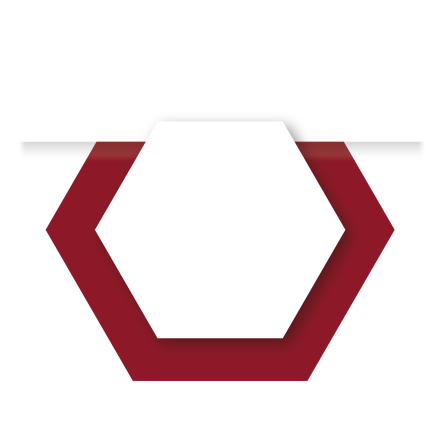 Оптимизация загруженности школ
В 2017 г. создано 728 мест;
в 2018 г. создано 200 мест.
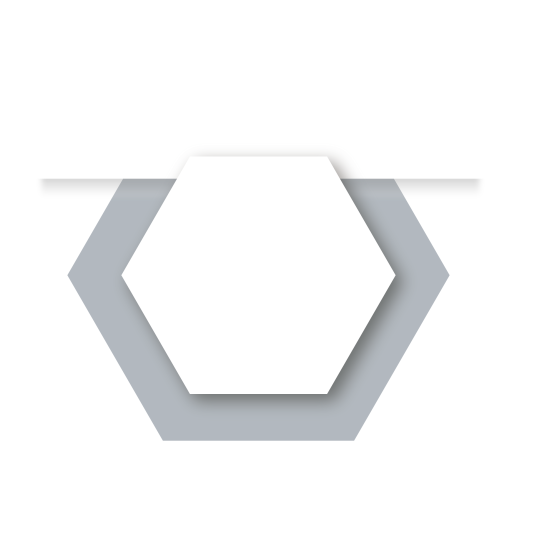 Модернизация существующей инфраструктуры
в 2017 г. создано 583 учебных мест;
в 2018 г. создано 511 учебных мест.
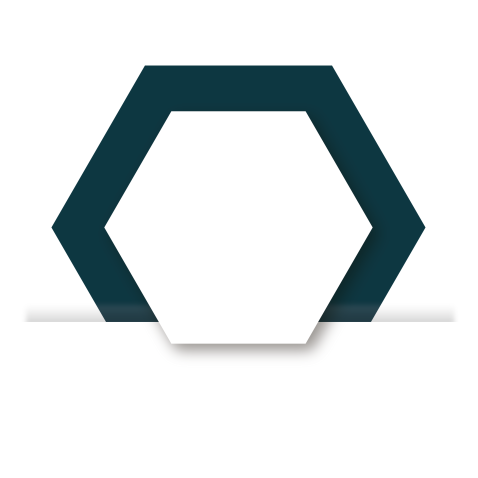 Строительство школ
2021 год:
с.п. Солнечный (1100 мест);

п.Нижнесортымский (1100 мест)
2019 год:
Школа-комплекс (средняя общеобразовательная школа на 60 обучающихся с детским садом на 35 мест (п. Высокий Мыс)
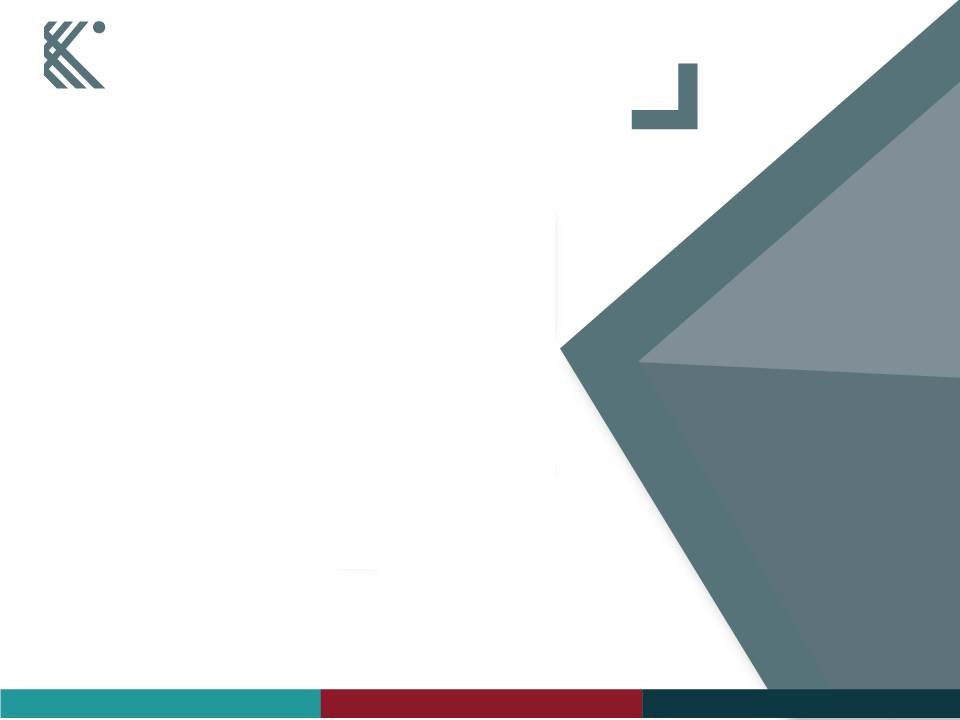 НАЦИОНАЛЬНЫЙ ПРОЕКТ «РАЗВИТИЕ ОБРАЗОВАНИЯ»«СОВРЕМЕННАЯ ШКОЛА»
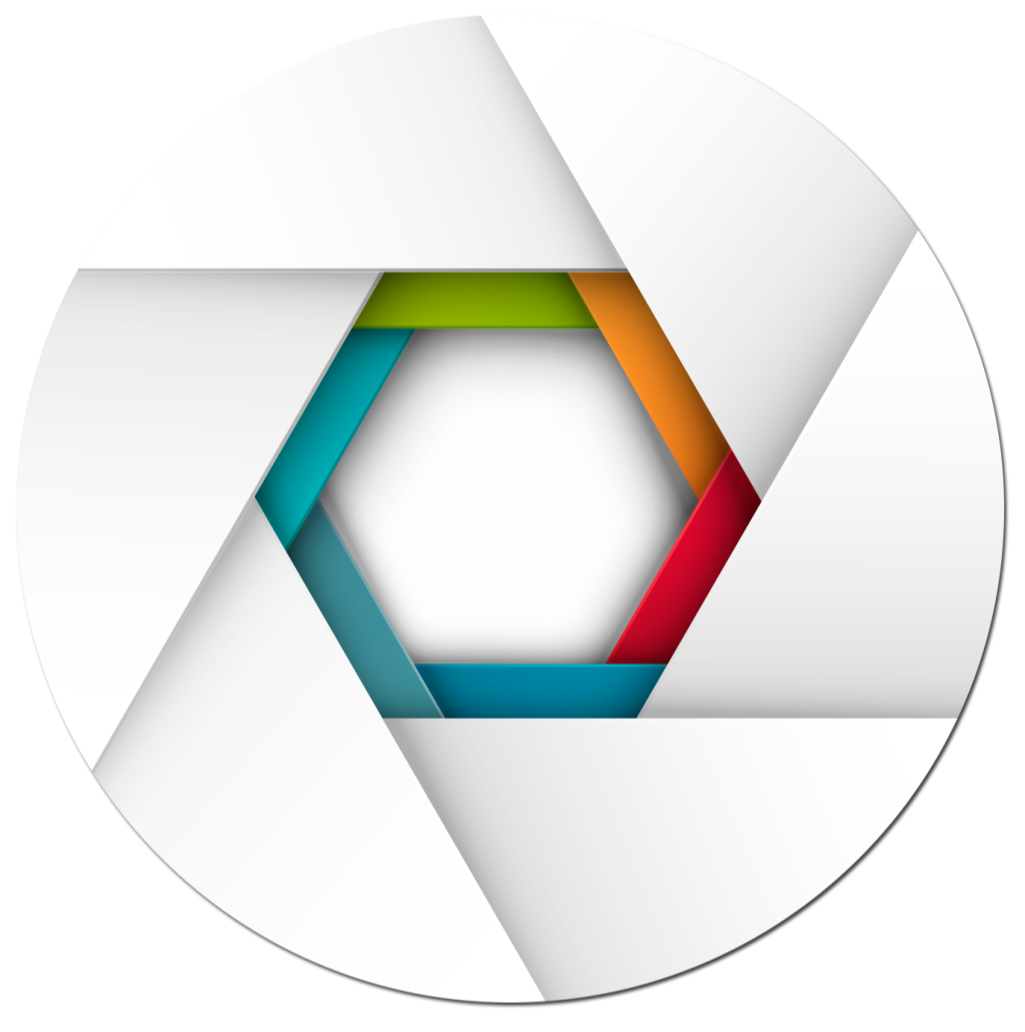 МБОУ «Лянторская СОШ №6»
МБОУ «Угутская СОШ»
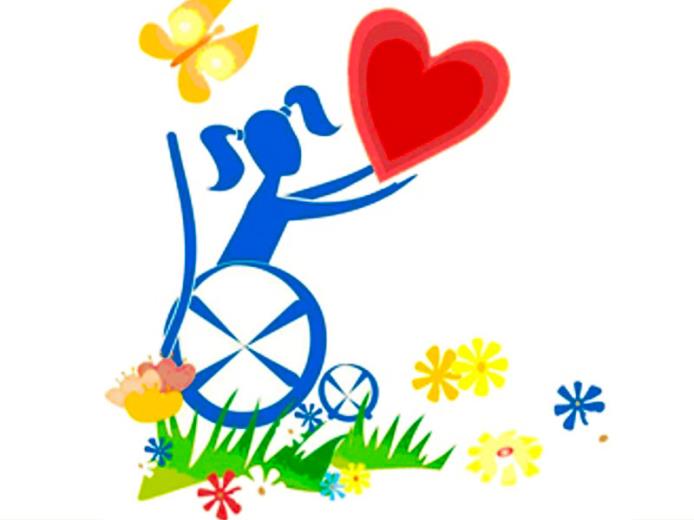 Региональные пилотные площадки по формированию безбарьерной среды
МБОУ «Белоярская СОШ №3»
МБОУ «Барсовская СОШ №1»
МБОУ «Ляминская СОШ»
МБОУ «Федоровская СОШ №5»
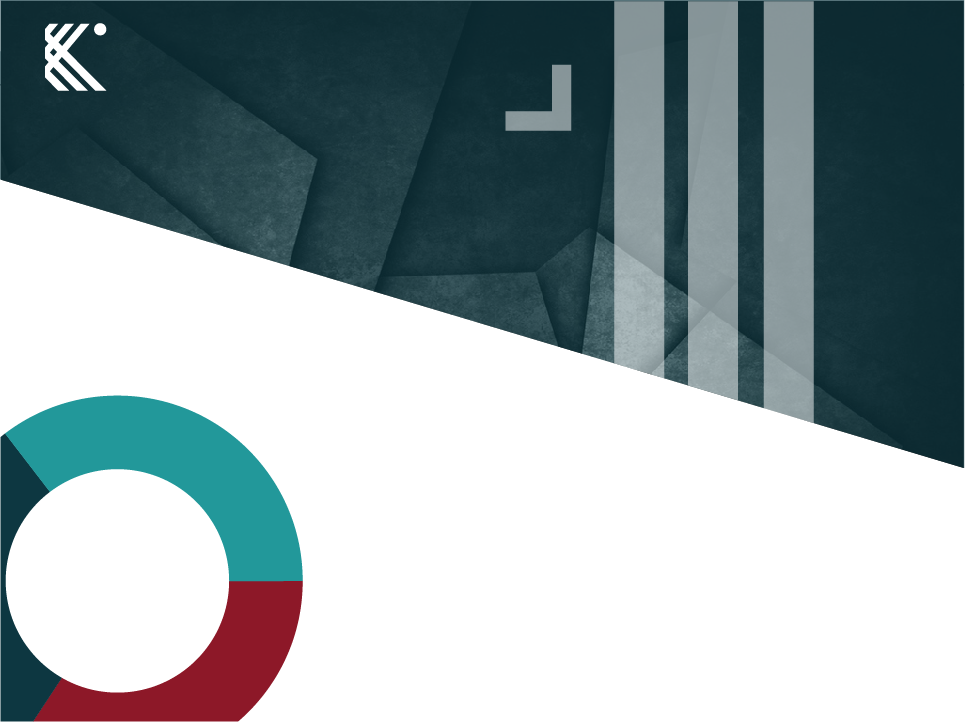 НАЦИОНАЛЬНЫЙ ПРОЕКТ «РАЗВИТИЕ ОБРАЗОВАНИЯ»
«Успех каждого ребёнка»
ПРОЕКТ
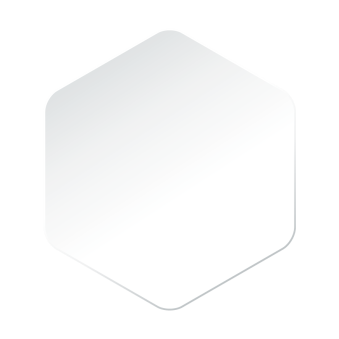 02
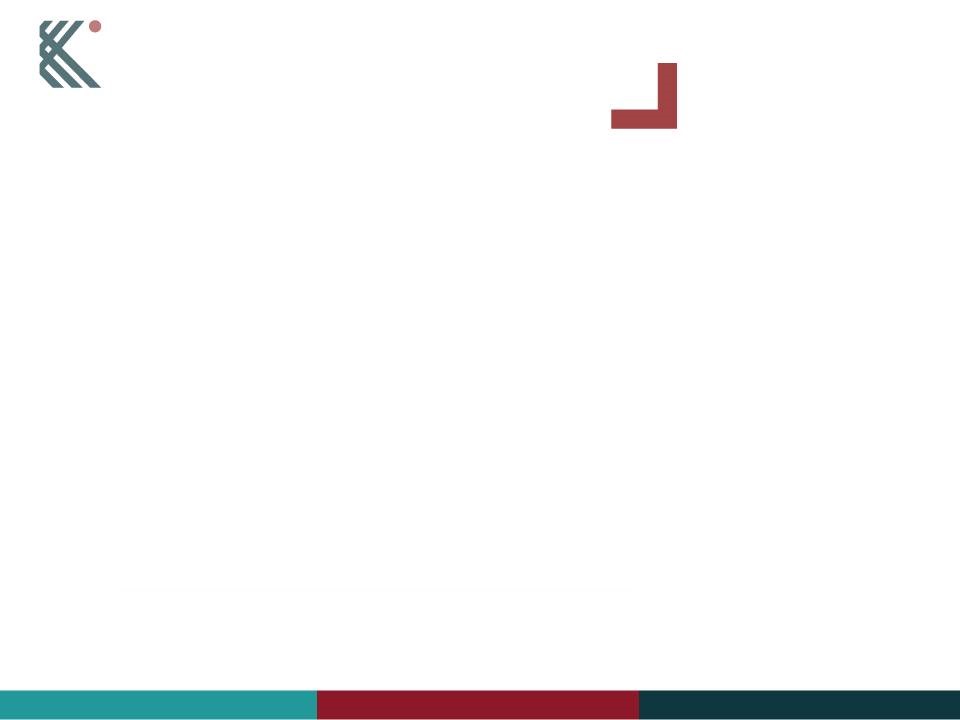 НАЦИОНАЛЬНЫЙ ПРОЕКТ «РАЗВИТИЕ ОБРАЗОВАНИЯ»«УСПЕХ КАЖДОГО РЕБЁНКА»
Развитие способностей ребёнка через участие в конкурсах и олимпиадах
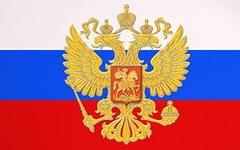 ВСЕРОССИЙСКИЙ
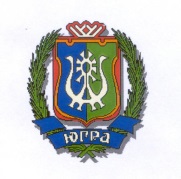 РЕГИОНАЛЬНЫЙ
Повышение мотивации детей, раскрытие и развитие способностей и талантов каждого ребенка
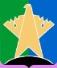 МУНИЦИПАЛЬНЫЙ
ОБЩЕОБРАЗОВАТЕЛЬНЫЙ
Add your text here and write down your personal idea add your text
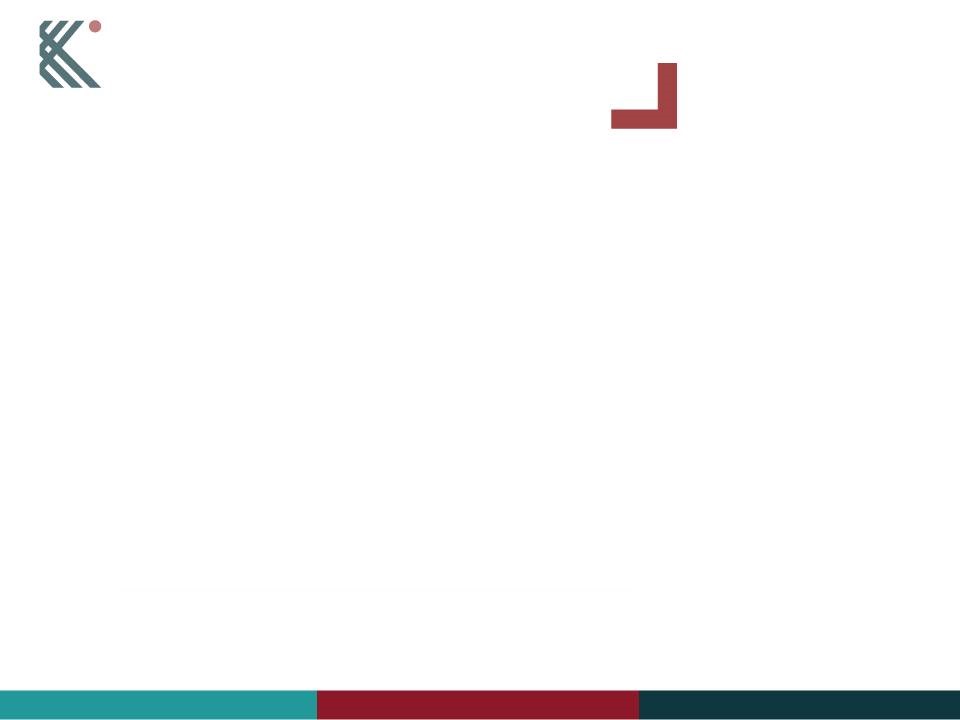 НАЦИОНАЛЬНЫЙ ПРОЕКТ «РАЗВИТИЕ ОБРАЗОВАНИЯ»«УСПЕХ КАЖДОГО РЕБЁНКА»
Увеличение на 4,5 % доли обучающихся 4-11 классов, участвующих во всероссийской олимпиаде школьников
РЕГИОНАЛЬНЫЙ этап
МУНИЦИПАЛЬНЫЙ этап
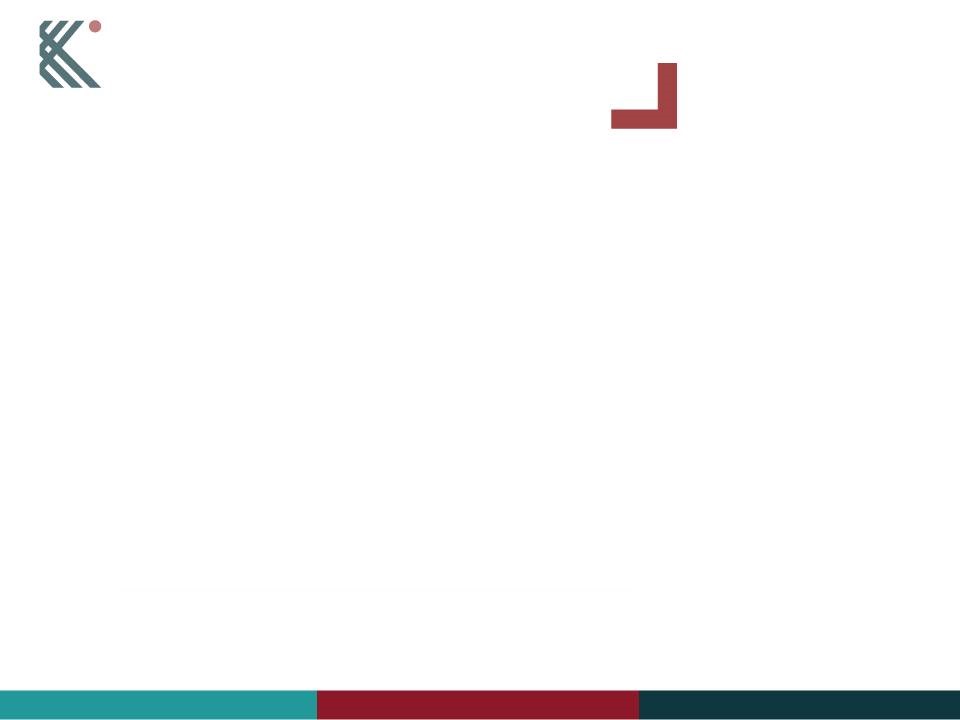 НАЦИОНАЛЬНЫЙ ПРОЕКТ «РАЗВИТИЕ ОБРАЗОВАНИЯ»«УСПЕХ КАЖДОГО РЕБЁНКА»
Реализация приоритетного проекта «Доступное дополнительное образование для детей»
Целевые показатели приоритетного проекта «Доступное дополнительное образование» на 2018-2021 годы
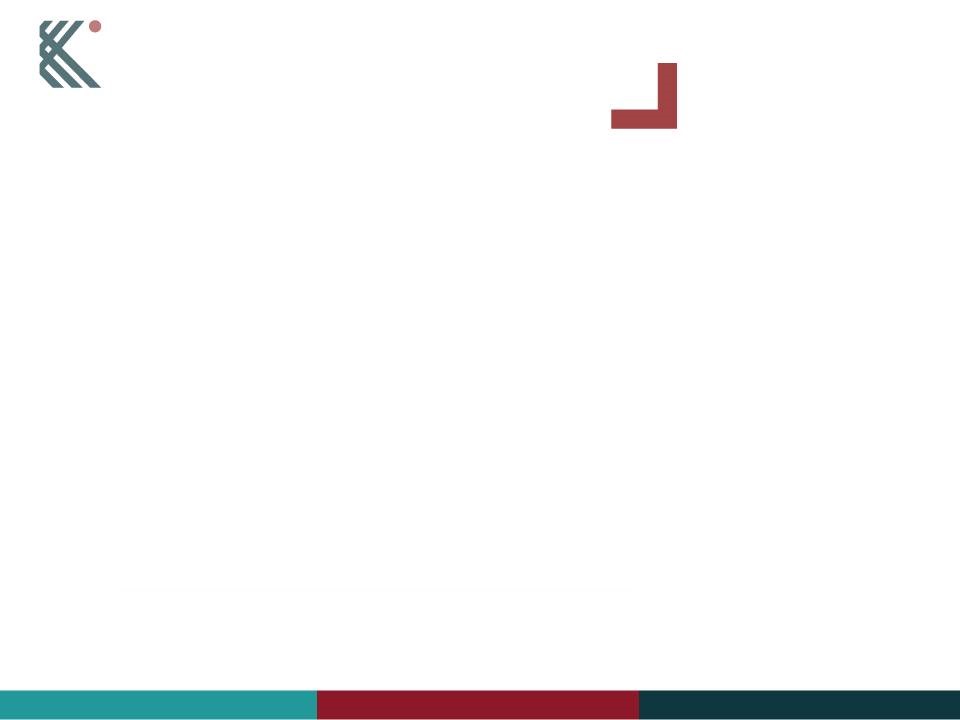 НАЦИОНАЛЬНЫЙ ПРОЕКТ «РАЗВИТИЕ ОБРАЗОВАНИЯ»«УСПЕХ КАЖДОГО РЕБЁНКА»
Обеспечение доступности дополнительного образования детей с инвалидностью и ОВЗ до уровня 70% от общего числа детей данной категории, в т.ч. с использованием дистанционных технологий
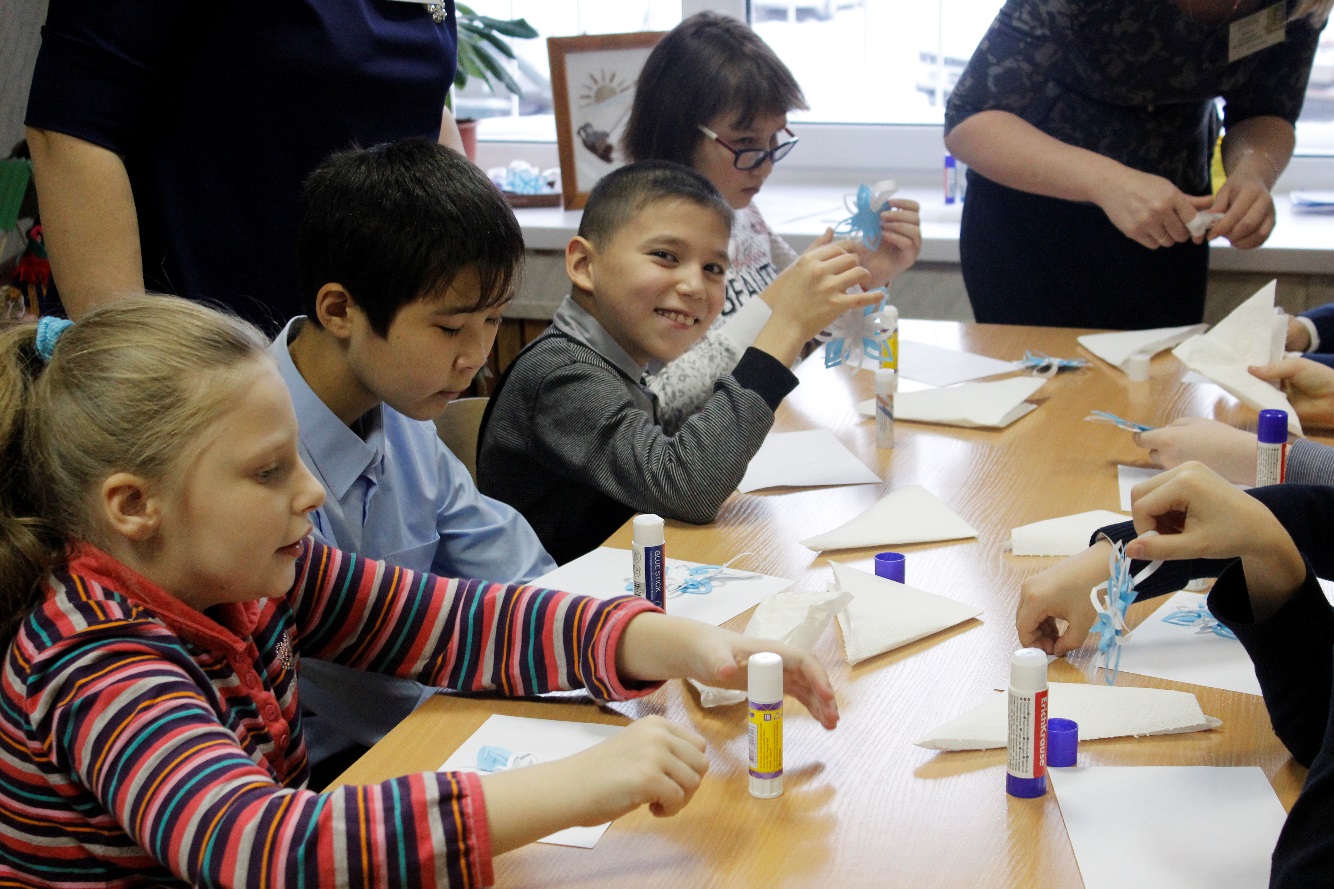 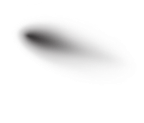 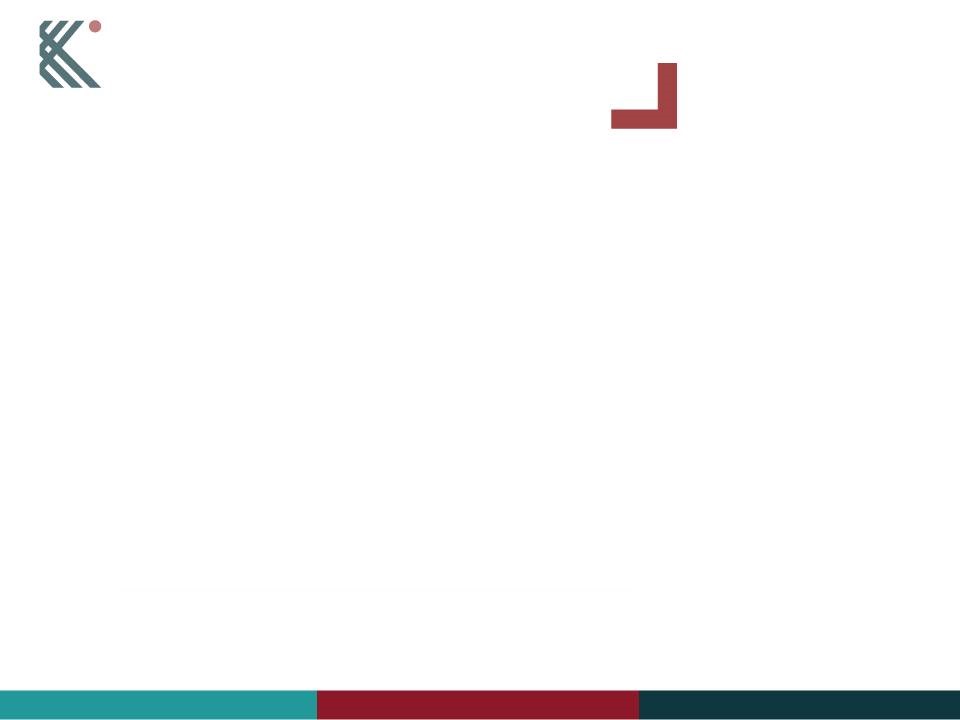 НАЦИОНАЛЬНЫЙ ПРОЕКТ «РАЗВИТИЕ ОБРАЗОВАНИЯ»«УСПЕХ КАЖДОГО РЕБЁНКА»
Реализация проекта мобильного детского технопарка
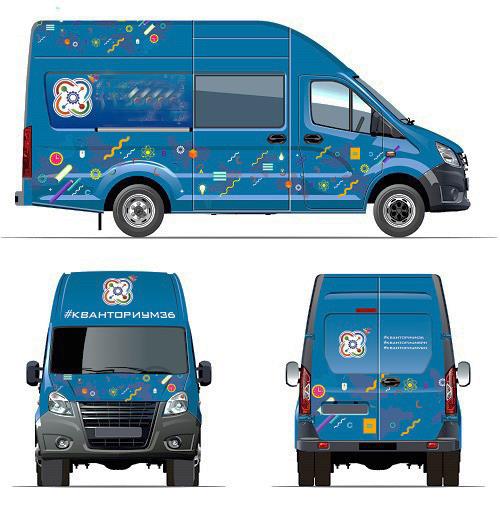 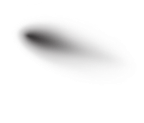 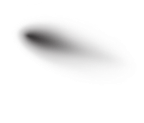 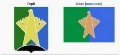 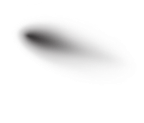 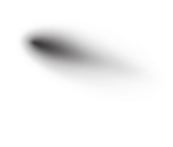 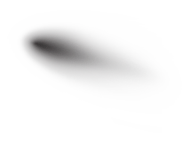 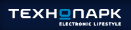 Базовое оборудование   
Компьютерное оснащение
Производственная зона
Медиатехнологии
Электроника и робототехника

Астрономия
Геоинформатика
Наноисследования
Дополненная и виртуальная реальность
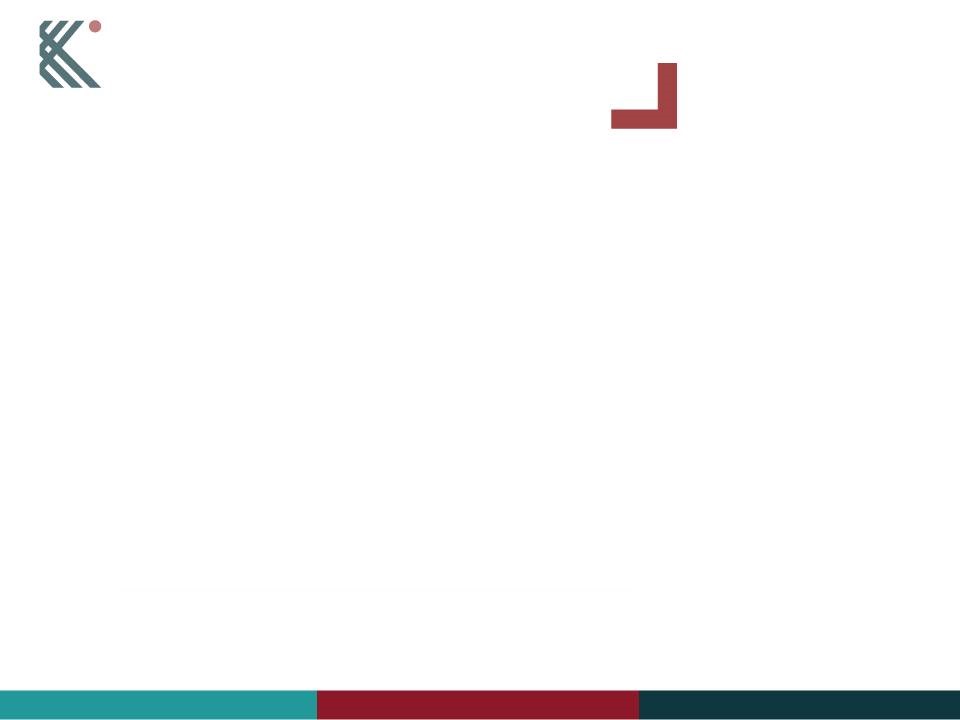 НАЦИОНАЛЬНЫЙ ПРОЕКТ «РАЗВИТИЕ ОБРАЗОВАНИЯ»«УСПЕХ КАЖДОГО РЕБЁНКА»
Реализация проекта
«Билет в будущее»
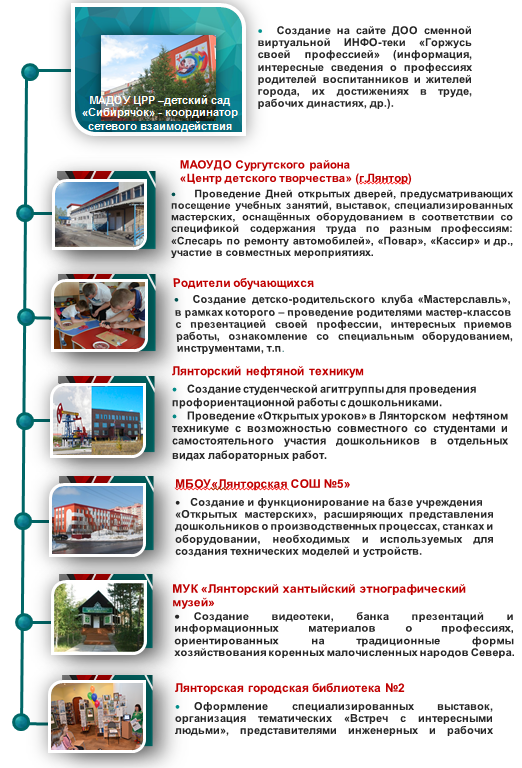 ПРОЕКТ «ГОРОД ПРОФЕССИЙ»
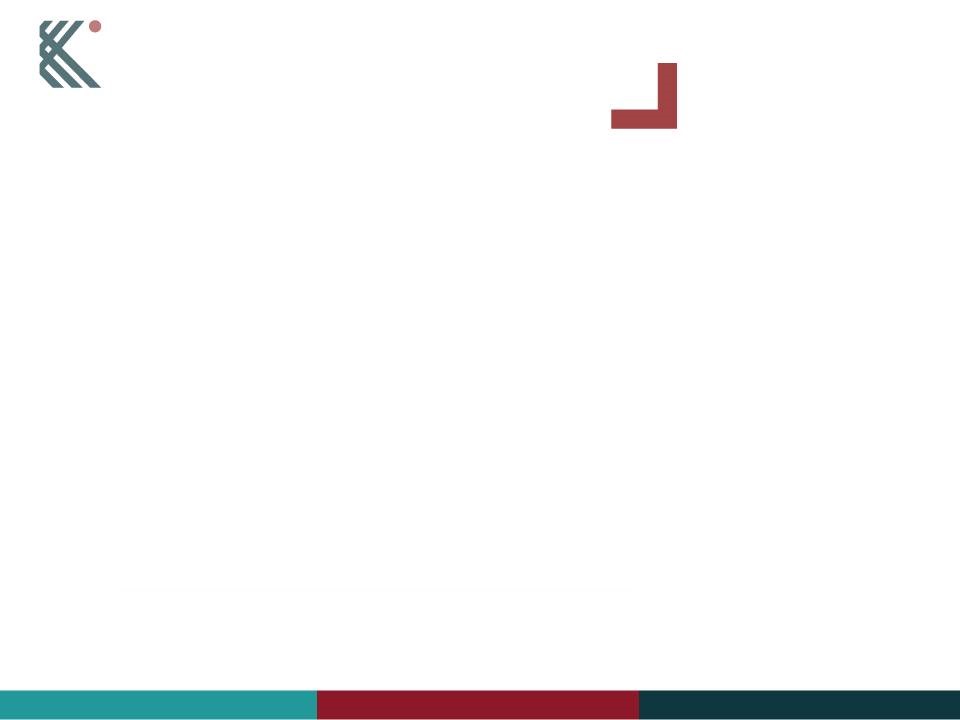 НАЦИОНАЛЬНЫЙ ПРОЕКТ «РАЗВИТИЕ ОБРАЗОВАНИЯ»«УСПЕХ КАЖДОГО РЕБЁНКА»
Проведение открытых он-лайн уроков «Проектория», направленного на раннюю профориентацию детей
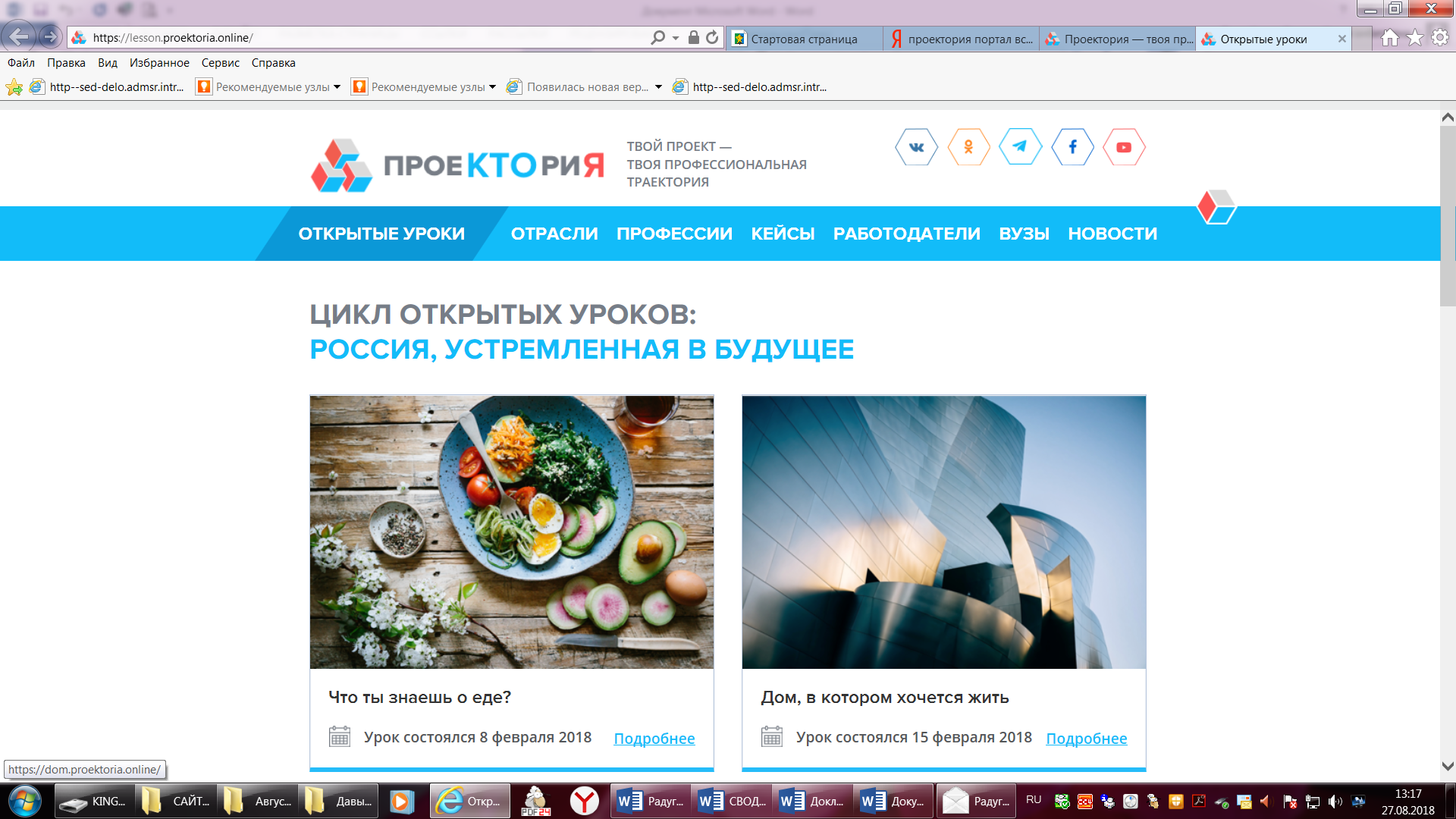 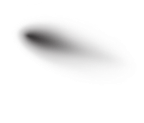 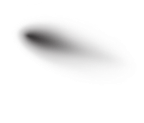 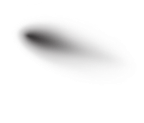 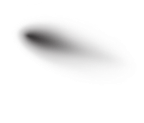 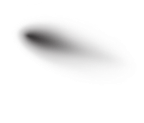 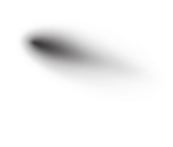 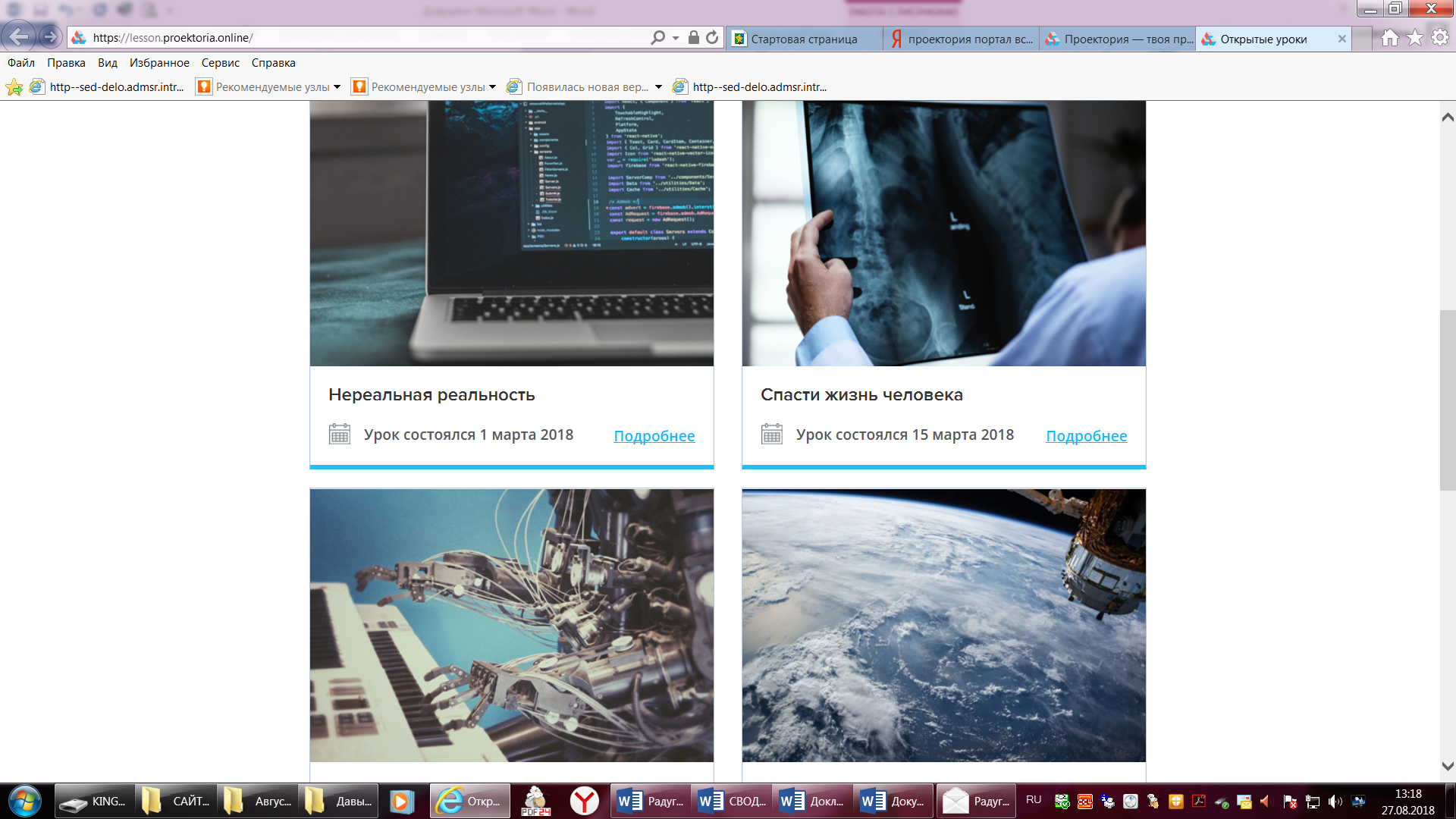 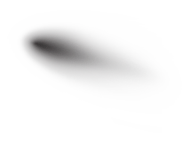 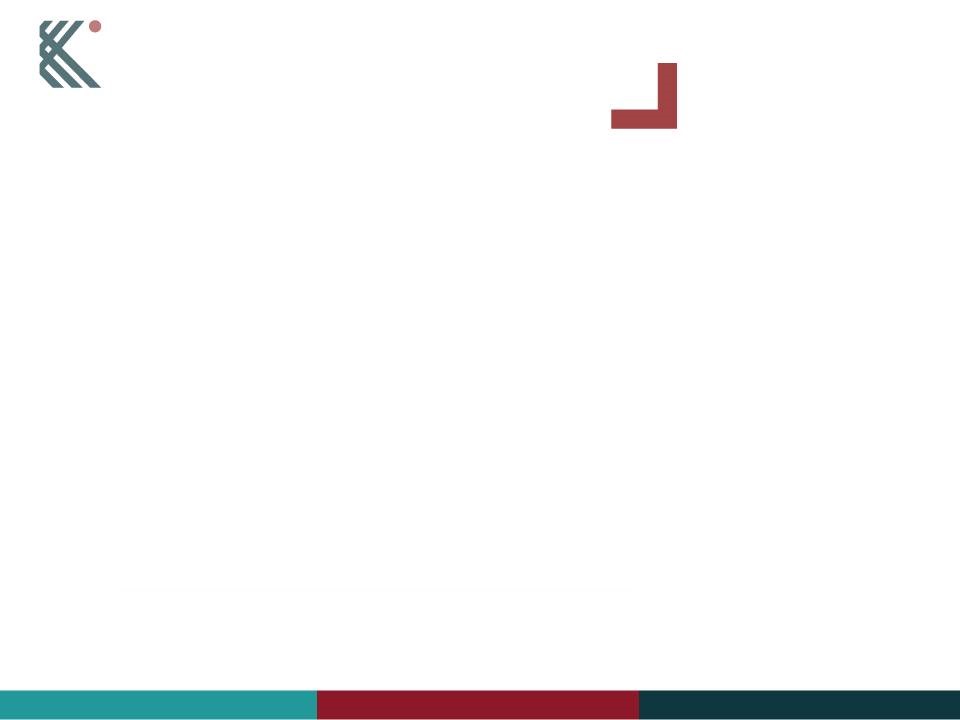 НАЦИОНАЛЬНЫЙ ПРОЕКТ «РАЗВИТИЕ ОБРАЗОВАНИЯ»«УСПЕХ КАЖДОГО РЕБЁНКА»
ОБЪЕКТЫ СПОРТА Сургутского района
Создание условия для занятий физической культурой и спортом в ОО, расположенных в сельской местности
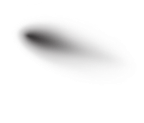 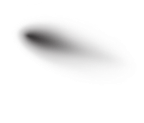 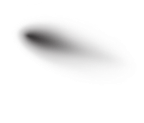 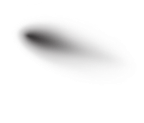 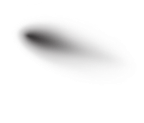 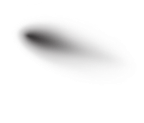 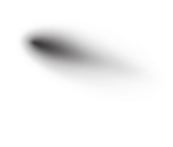 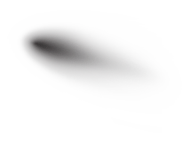 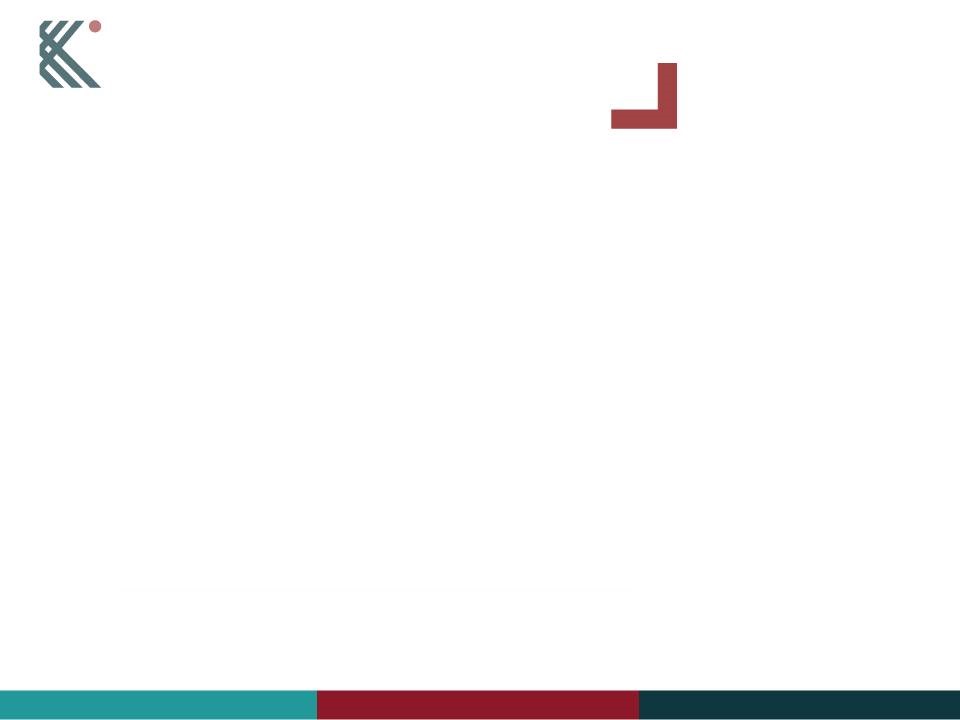 НАЦИОНАЛЬНЫЙ ПРОЕКТ «РАЗВИТИЕ ОБРАЗОВАНИЯ»«УСПЕХ КАЖДОГО РЕБЁНКА»
Реализация мер по повышению численности детей в возрасте от 8 до 16 лет, вовлечённых в деятельность детскихобщественных объединений
АССОЦИАЦИЯ «СЕВЕРиЯ»
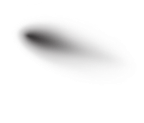 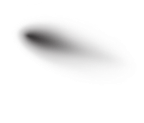 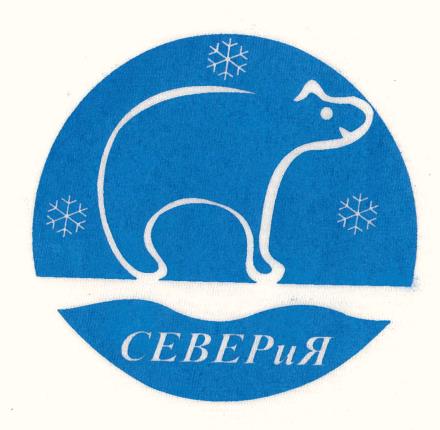 18
Детские школьные общественные объединения
Участников – 3 709
3
Участников – 5 201
РДШ
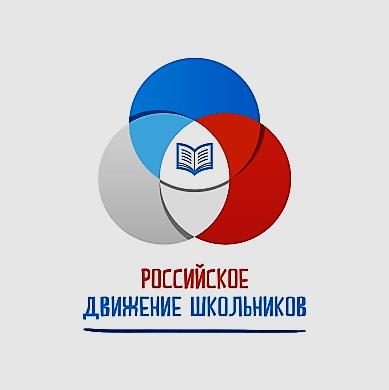 Совет старшеклассников
21
Общеобразовательная организация
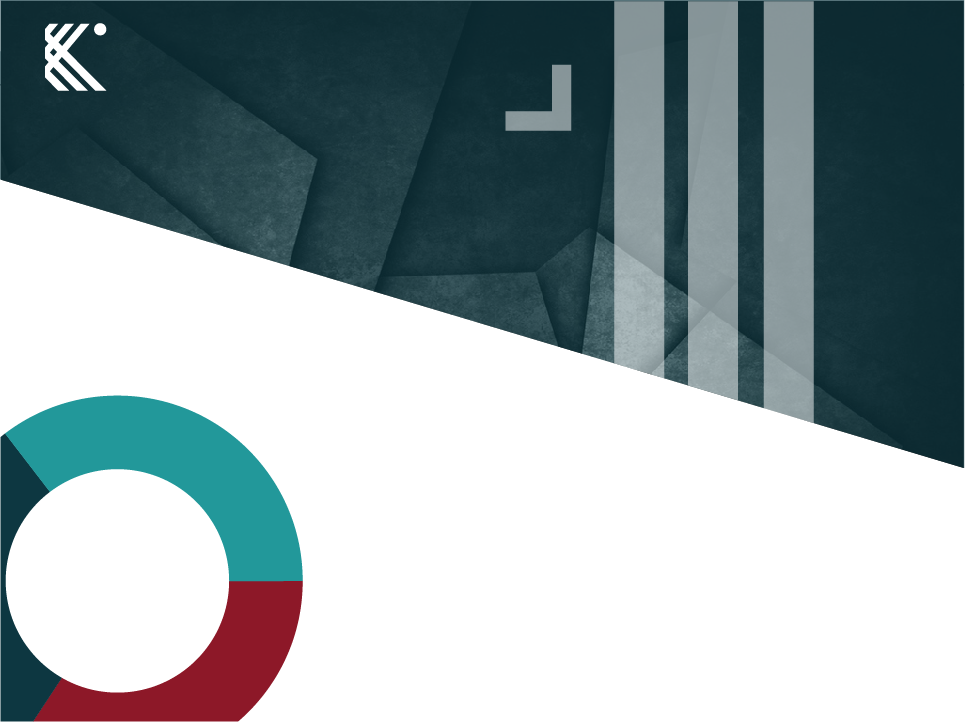 НАЦИОНАЛЬНЫЙ ПРОЕКТ «РАЗВИТИЕ ОБРАЗОВАНИЯ»
«Современные родители»
ПРОЕКТ
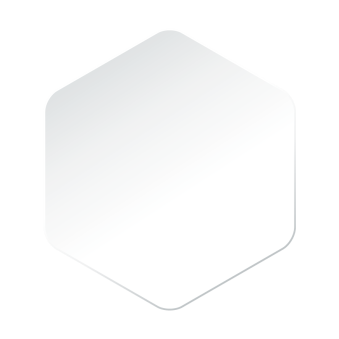 03
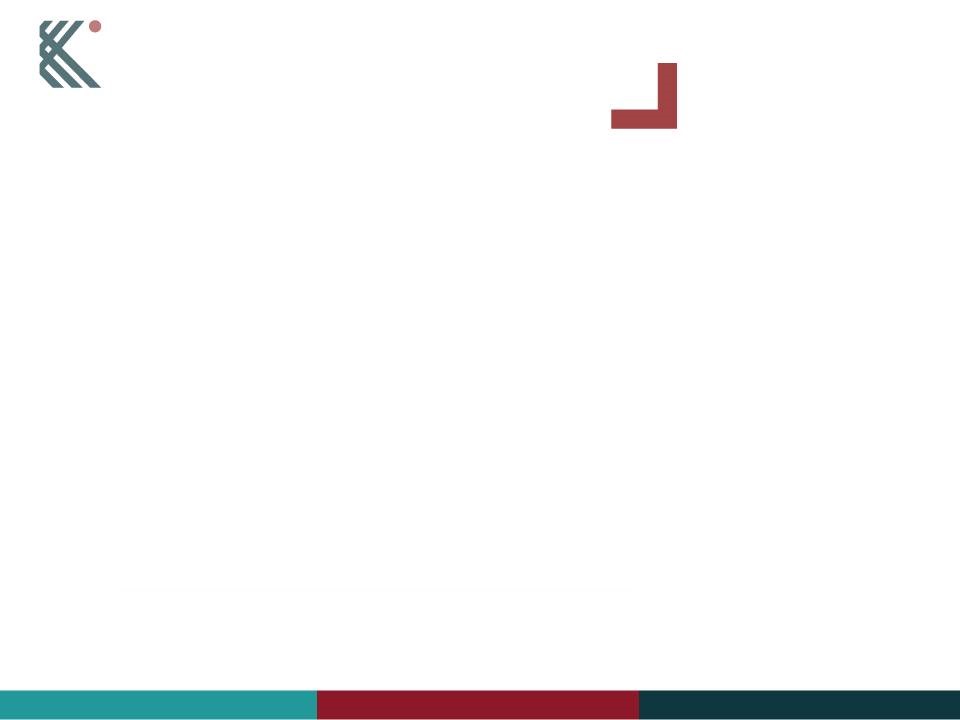 НАЦИОНАЛЬНЫЙ ПРОЕКТ «РАЗВИТИЕ ОБРАЗОВАНИЯ»«СОВРЕМЕННЫЕ РОДИТЕЛИ»
Деятельность родительских клубов, как центов развития родительских компетенций
Реализация обучающих модулей для родителей детей-инвалидов
Создание дополнительных мест для детей в возрасте до 3-х лет
Деятельность консультационных центов психолого-педагогической, консультационной помощи родителям(более 60% дошкольных и общеобразовательных организаций)
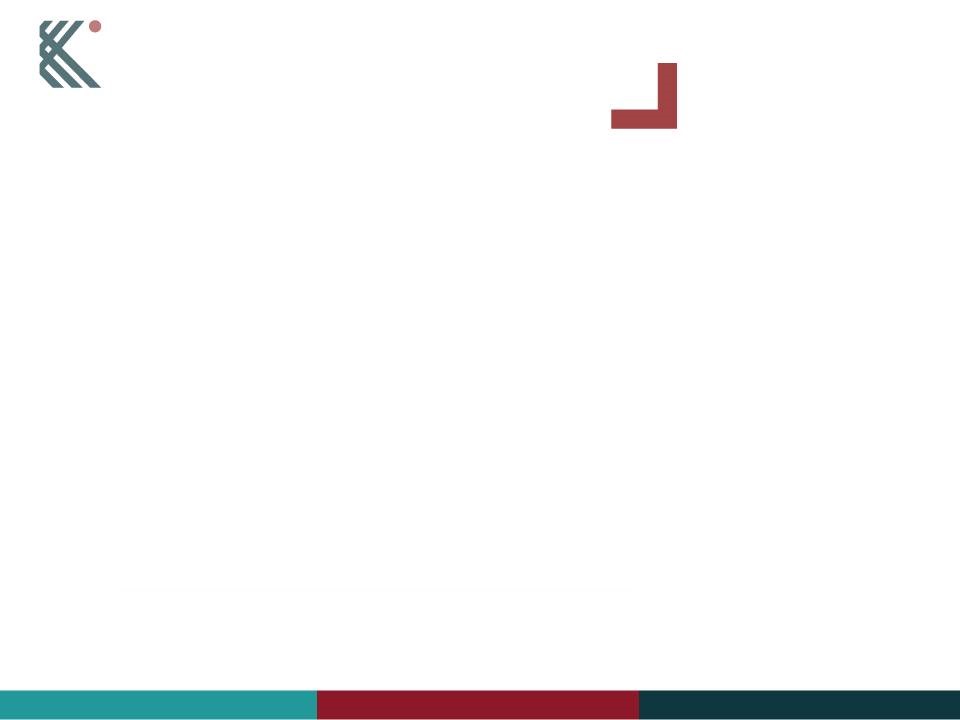 НАЦИОНАЛЬНЫЙ ПРОЕКТ «РАЗВИТИЕ ОБРАЗОВАНИЯ»«СОВРЕМЕННЫЕ РОДИТЕЛИ»
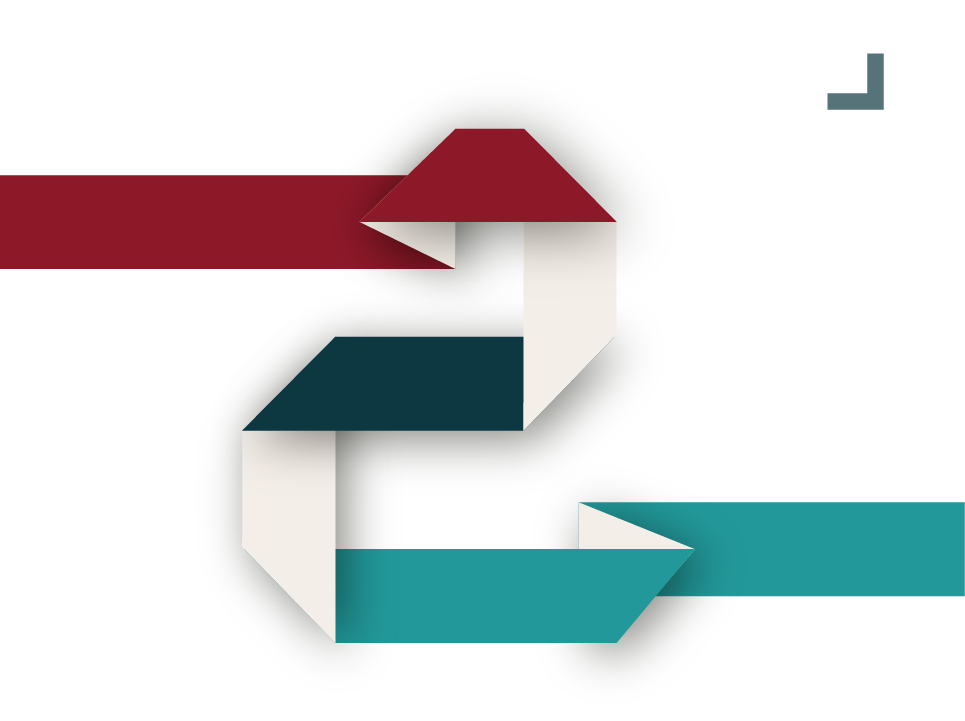 ЗАДАЧИ
НАЦИОНАЛЬНЫЙ ПРОЕКТ «РАЗВИТИЕ ОБРАЗОВАНИЯ»«СОВРЕМЕННЫЕ РОДИТЕЛИ»
Создание дополнительных мест для детей в возрасте до 3-х лет
100% доступность дошкольного образования для детей до 3-х лет
НАЦИОНАЛЬНЫЙ ПРОЕКТ
 «ДЕМОГРАФИЯ»
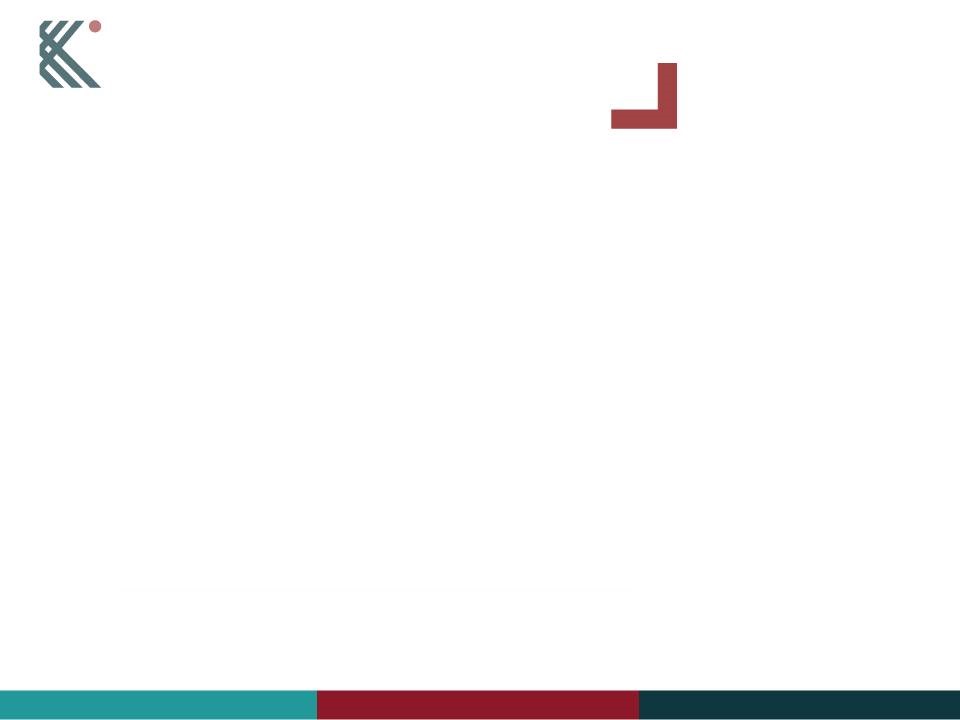 НАЦИОНАЛЬНЫЙ ПРОЕКТ «РАЗВИТИЕ ОБРАЗОВАНИЯ»«СОВРЕМЕННЫЕ РОДИТЕЛИ»
01
СТРОИТЕЛЬСТВО ДЕТСКИХ САДОВ
школа – детский сад в п. Высокий Мыс (2019 год)
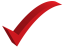 детский сад в п. Нижнесортымский (300 мест, 2020 год)
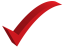 детский сад в п. Солнечный (300 мест, 2020 год)
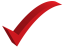 ОПТИМИЗАЦИЯ ПОМЕЩЕНИЙ, ФУНКЦИОНИРУЮЩИХ ДОО В СООТВЕТСТВИИ С НОРМАМИ САНПИН
02
2018 год – 228 мест
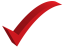 2019 год – 183 места
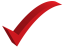 03
ОТКРЫТИЕ ГРУПП КРАТКОВРЕМЕННОГО ПРЕБЫВАНИЯ
ПОДДЕРЖКА РАЗВИТИЯ НЕГОСУДАРСТВЕННОГО СЕКТОРА, В ТОМ ЧИСЛЕ ЧЕРЕЗ:
04
реализацию проекта «Билдинг – сад»
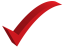 предоставление субсидий на возмещение затрат по получению дошкольного 
образования в частных организациях
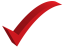 «Сертификат дошкольного образования»
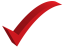 развитие различных форм присмотра и ухода посредством привлечения 
негосударственного сектора
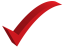 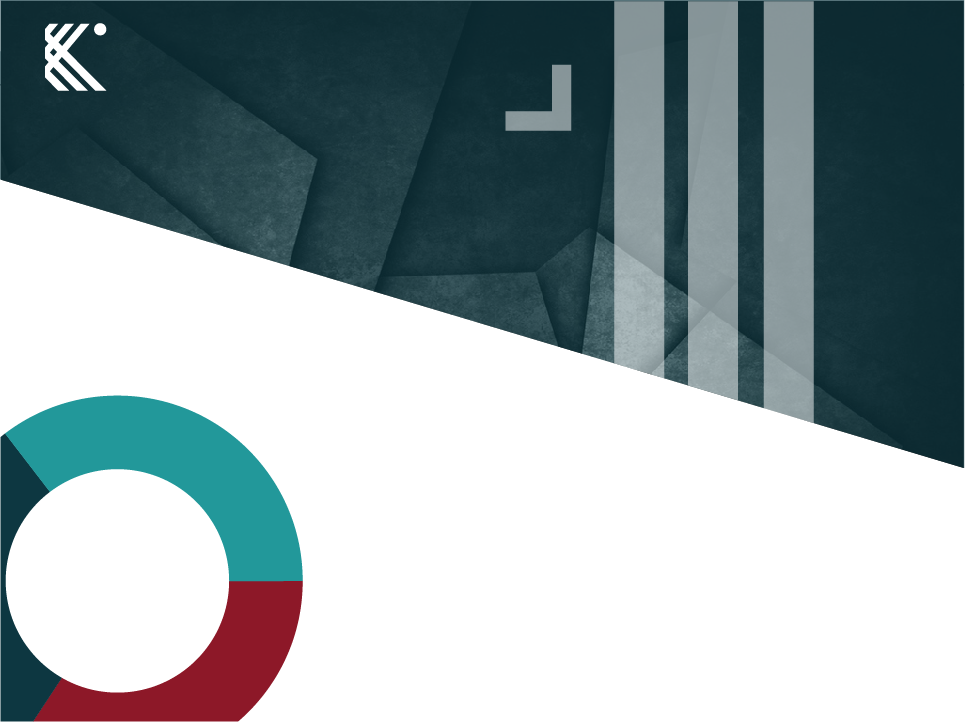 НАЦИОНАЛЬНЫЙ ПРОЕКТ «РАЗВИТИЕ ОБРАЗОВАНИЯ»
ПРОЕКТ
«Цифровая школа»
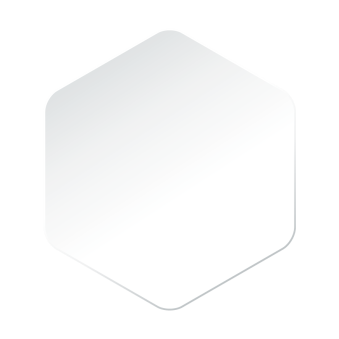 04
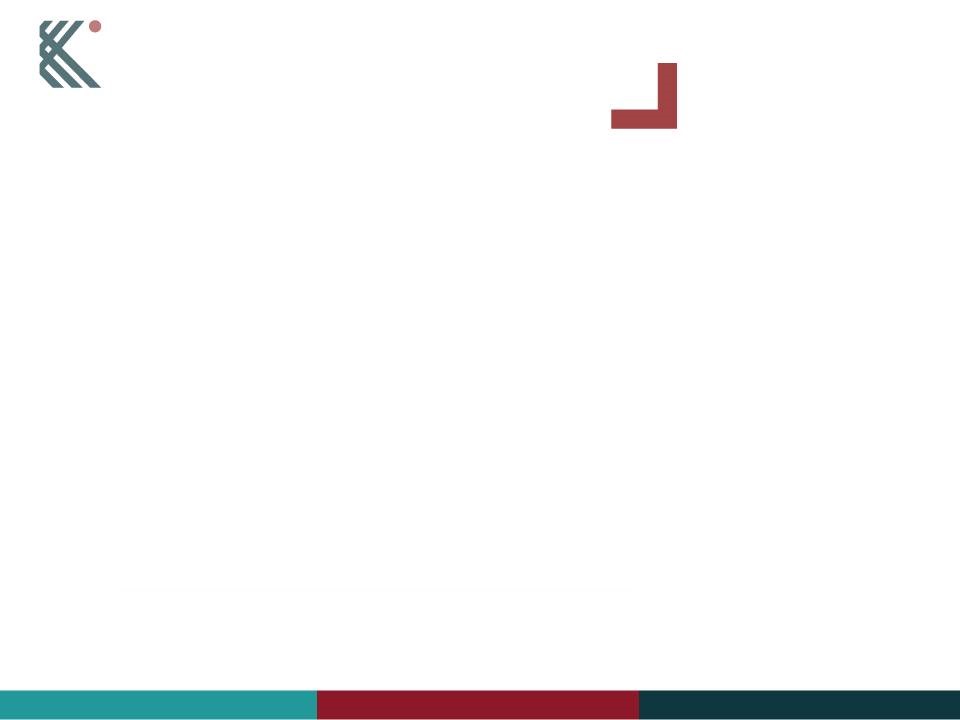 НАЦИОНАЛЬНЫЙ ПРОЕКТ «РАЗВИТИЕ ОБРАЗОВАНИЯ»«ЦИФРОВАЯ ШКОЛА»
ЕИС «Цифровая школа»
Обеспечение Интернет соединения школ со скоростью не менее 10 Мбит/с
Включены вопросы кибербезопасности в курс «Основы безопасности жизнедеятельности», программы внеурочной деятельности
Реализация системы онлайн  образования
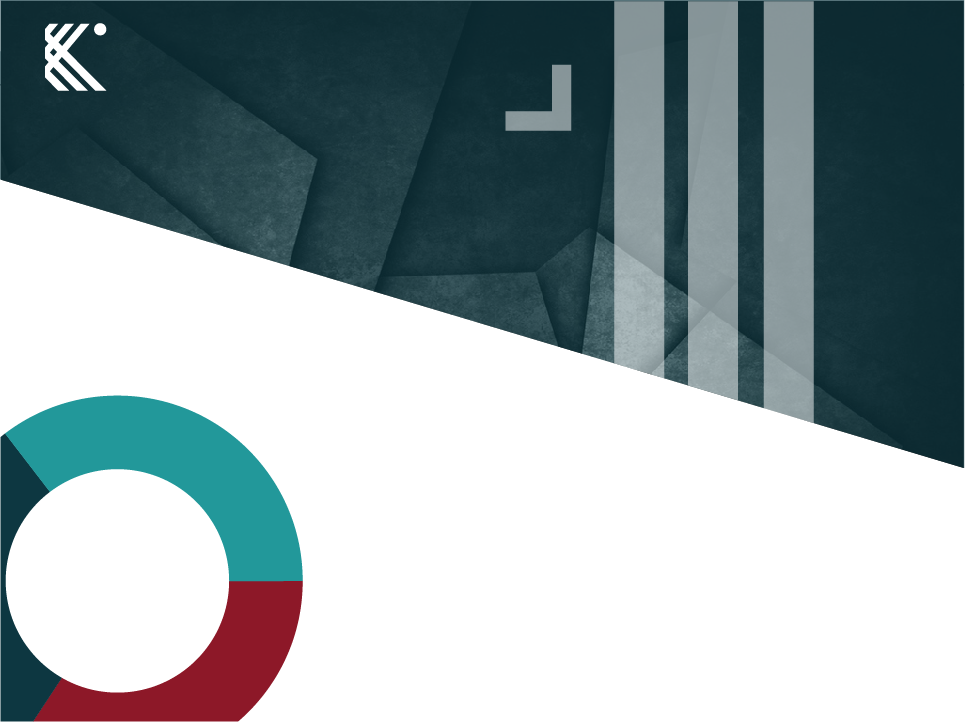 НАЦИОНАЛЬНЫЙ ПРОЕКТ «РАЗВИТИЕ ОБРАЗОВАНИЯ»
«Социальная активность»
ПРОЕКТ
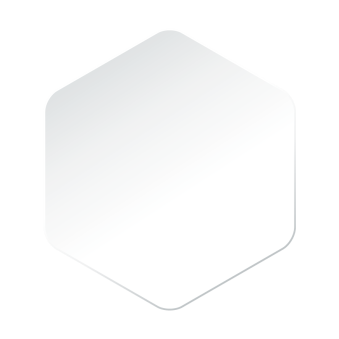 08
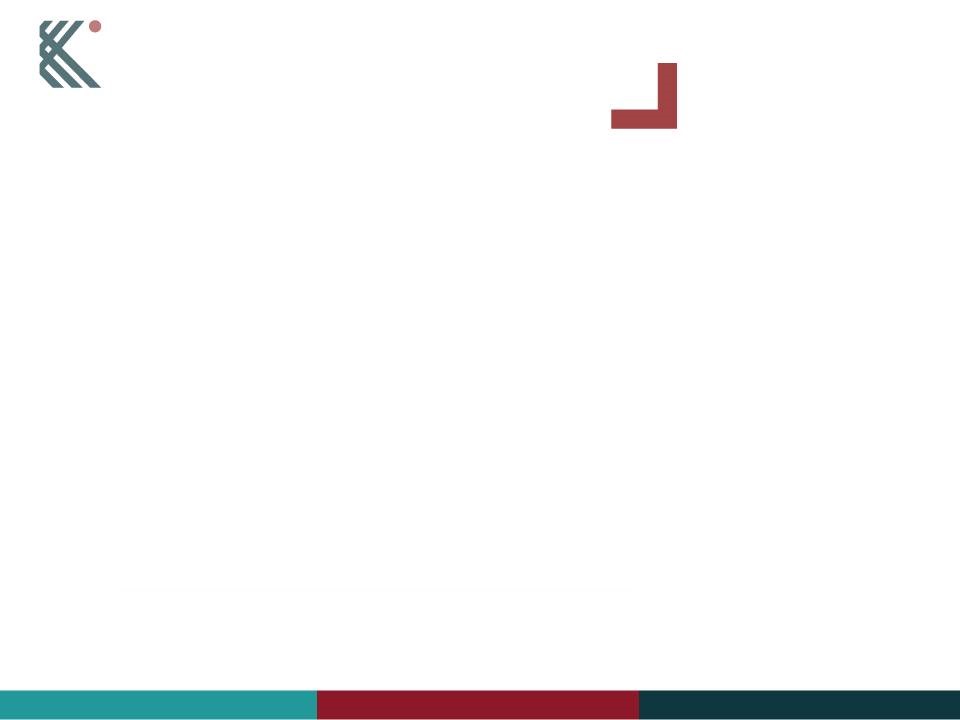 НАЦИОНАЛЬНЫЙ ПРОЕКТ «РАЗВИТИЕ ОБРАЗОВАНИЯ»«СОЦИАЛЬНАЯ АКТИВНОСТЬ»
Создание ресурсного центра по развитию добровольчества, в том числе разработка мобильного приложения «ДОБРОВОЛЕЦ  Сургутского района»
Включение ЕИС «Добровольцы России»
Деятельность объединений по популяризации здорового образа жизни
Функционирование отрядов (объединений) поддержки добровольчества в образовательных организациях
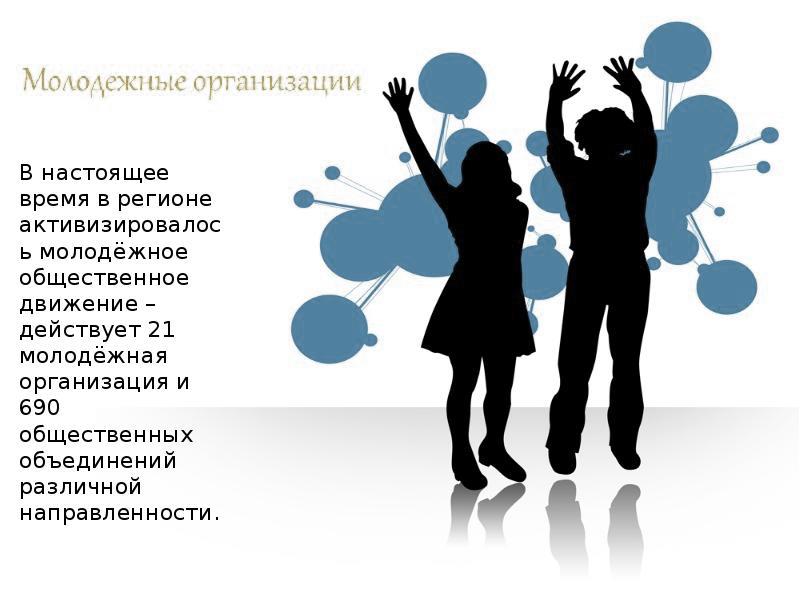 Реализуются лучшие практики добровольческой деятельности
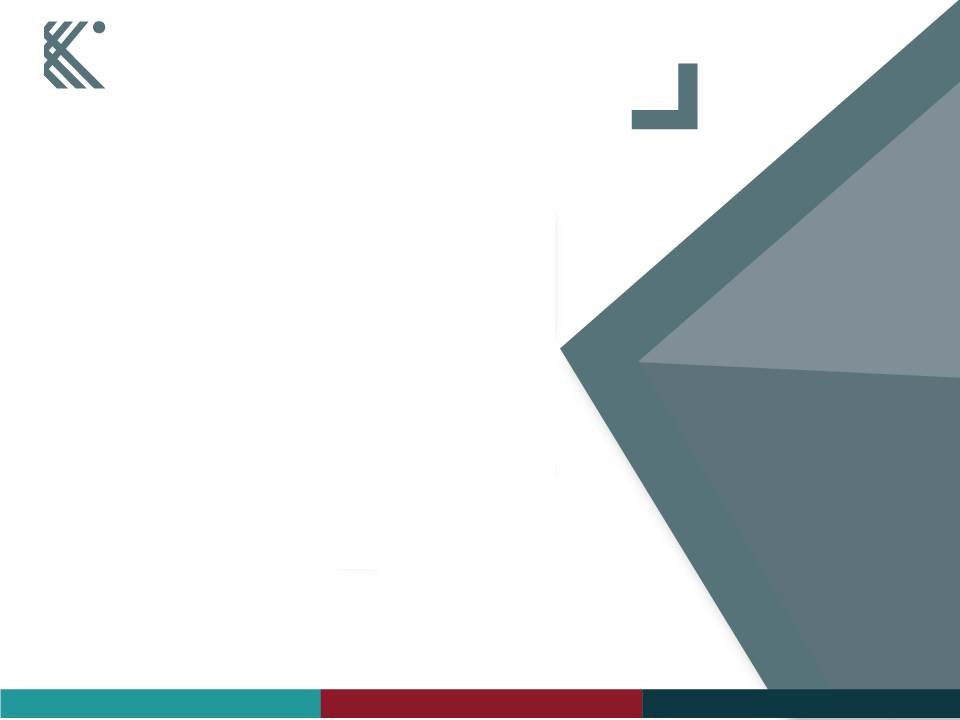 РЕАЛИЗУЕМЫЕ ПРОЕКТЫ
01
СОВРЕМЕННАЯ ШКОЛА
02
УСПЕХ КАЖДОГО РЕБЕНКА
Национальный проект
ДЕМО
Г
Р
АФИ
Я
03
СОВРЕМЕННЫЕ РОДИТЕЛИ
04
ЦИФРОВАЯ ШКОЛА
«Старшее поколение»
05
«Укрепление общественного здоровья»
УЧИТЕЛЬ БУДУЩЕГО
ПОВЫШЕНИЕ КОНКУРЕНТОСПОСОБНОСТИ РОССИЙСКОГО ВЫСШЕГО ОБРАЗОВАНИЯ
06
«Содействие занятости женщин – создание «яслей»
07
МОЛОДЫЕ ПРОФЕССИОНАЛЫ
08
СОЦИАЛЬНАЯ АКТИВНОСТЬ
09
НОВЫЕ ВОЗМОЖНОСТИ ДЛЯ КАЖДОГО
«Финансовая поддержка семей при рождении детей»
«Новая физическая культура населения»
Национальный проект

«РАЗВИТИЕ ОБРАЗОВАНИЯ»
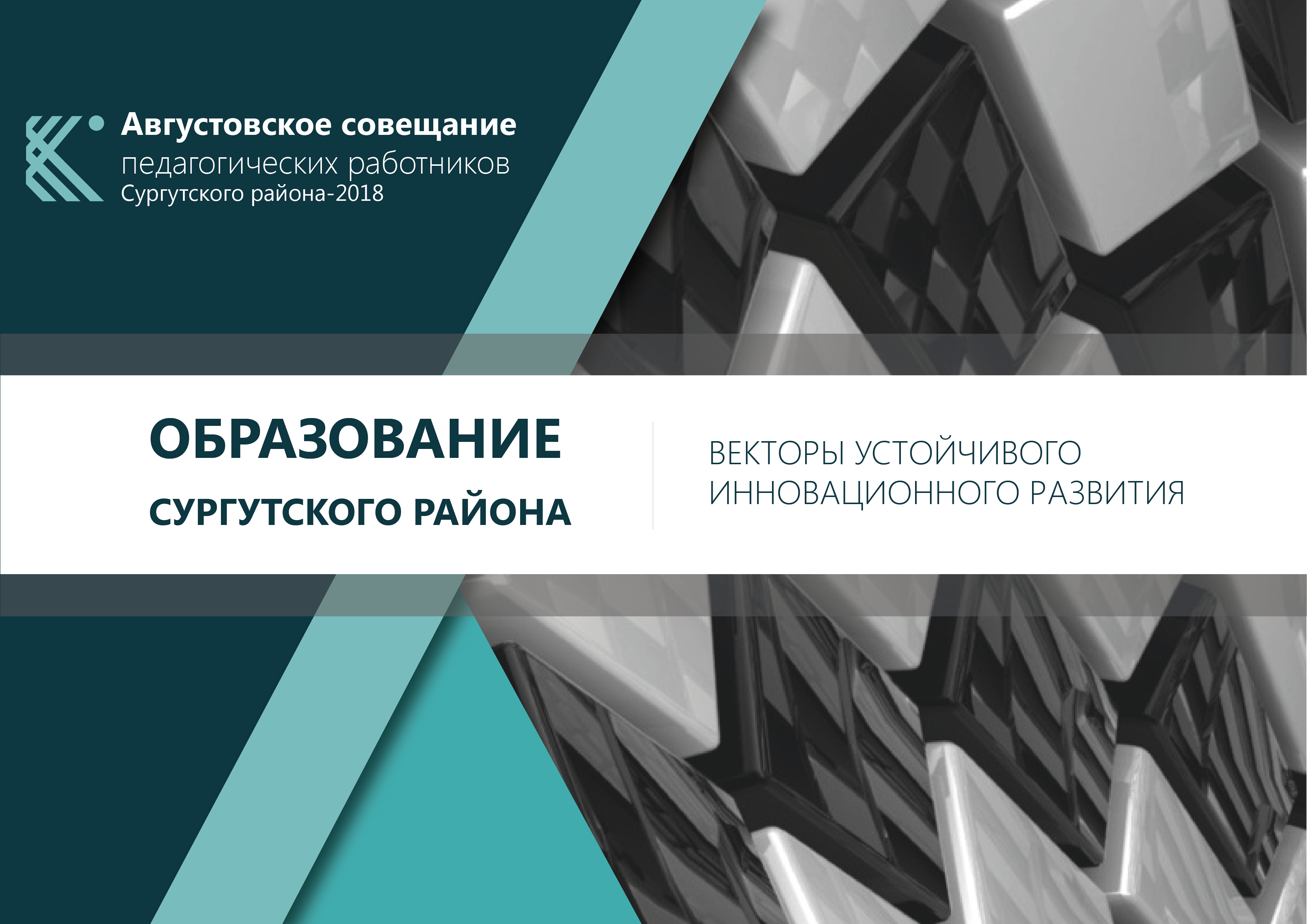